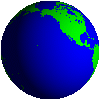 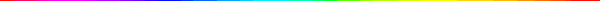 KÍNH CHÀO QUÝ THẦY CÔ!
VÀ CÁC EM HỌC SINH
ĐỊA LÍ 9
Khởi động
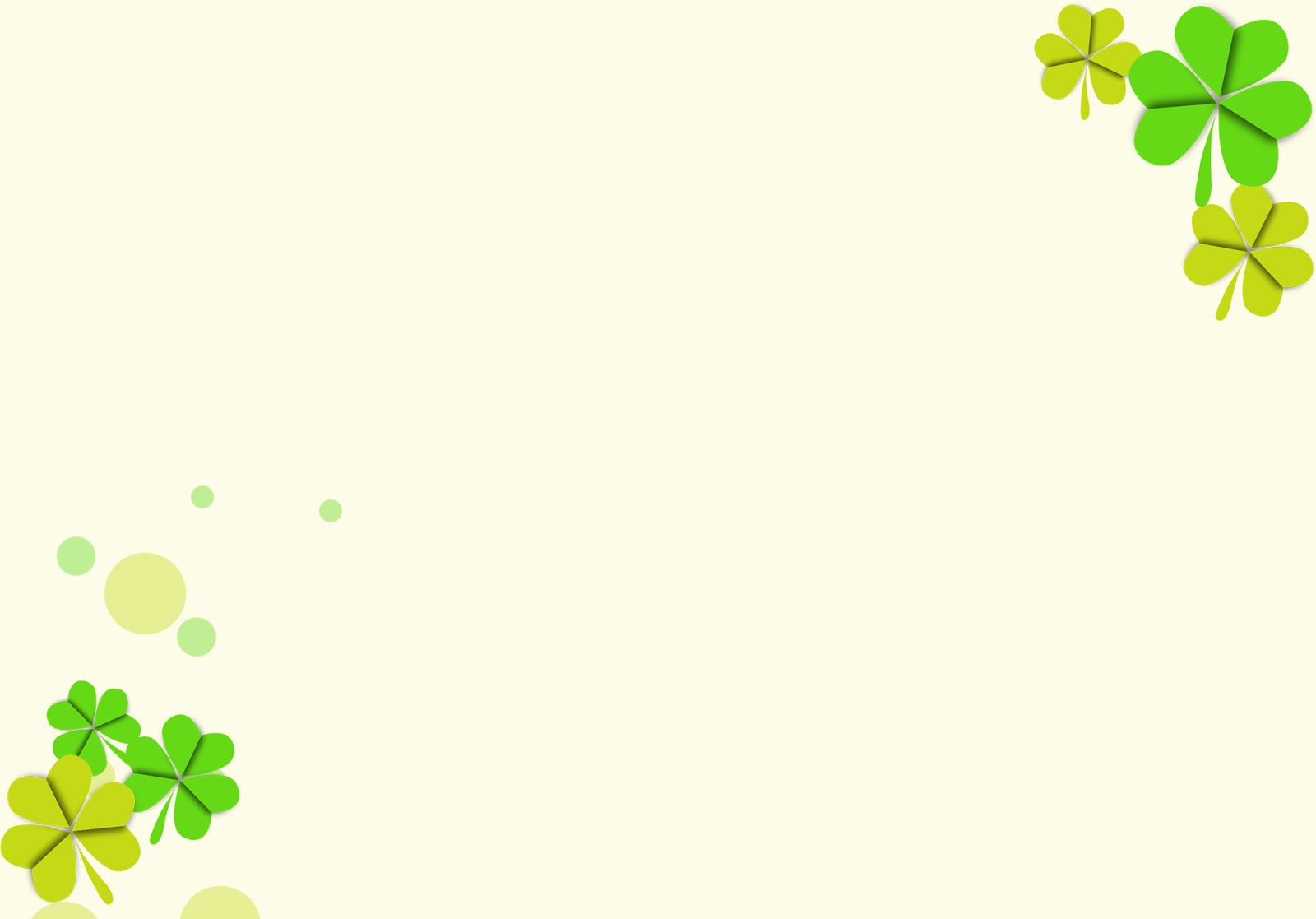 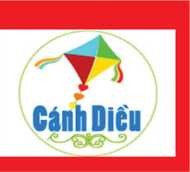 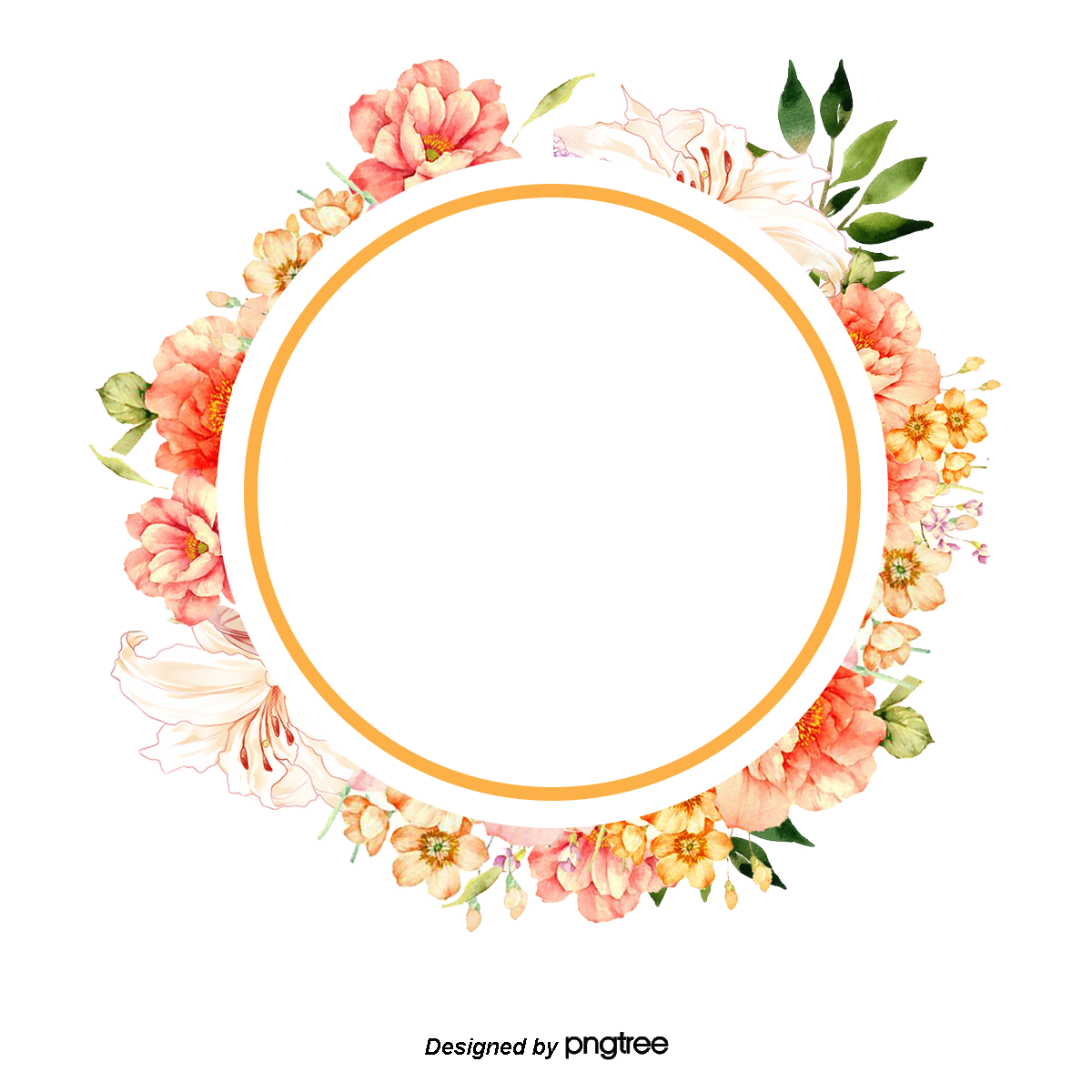 TRÒ CHƠI
TẬP LÀM HƯỚNG DẪN VIÊN DU LỊCH
Cô chiếu hình ảnh các địa danh du lịch và loại hình nghệ thuật nổi tiếng ở nước ta, các em có nhiệm vụ giới thiệu tên các địa danh du lịch và loại hình nghệ thuật đó cho du khách biết nhé.
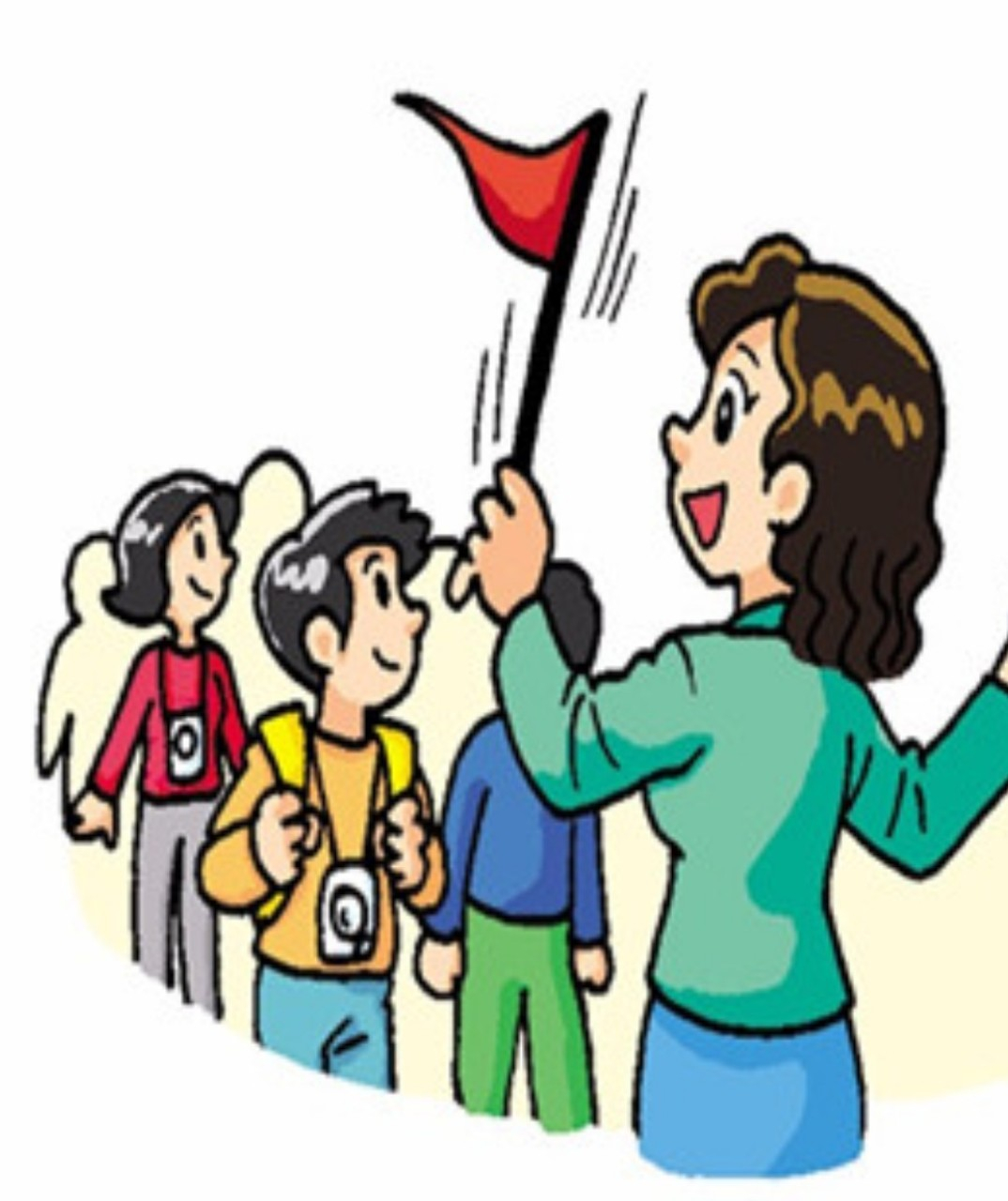 Tên một hang động nổi tiếng ở Quảng Bình?
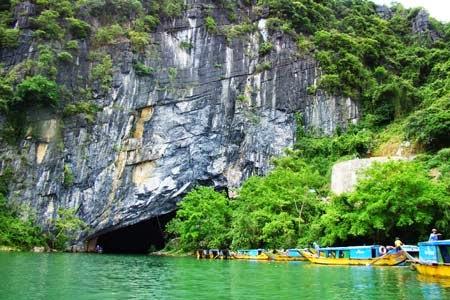 Động Phong Nha – Quảng Bình
Dòng sông lịch sử chia cắt đất nước thành đàng trong và đàng ngoài?
SÔNG GIANH RANH GIỚI TRỊNH – NGUYỄN
Đây là nơi ở khi còn nhỏ của Chủ tịch Hồ Chí Minh?
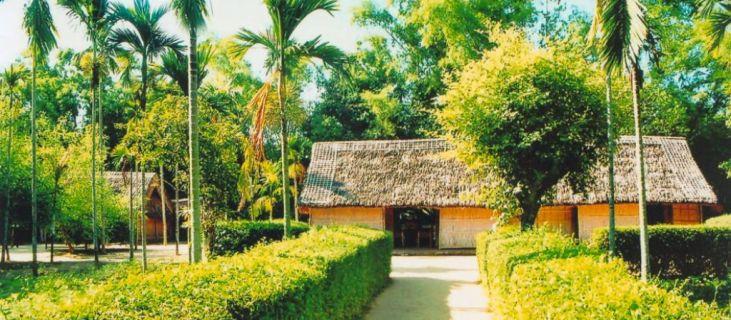 Ngôi nhà của Bác Hồ tại Kim Liên, Nam Đàn, Nghệ An
Đây là địa danh được UNESCO công nhận là di sản thế giới?
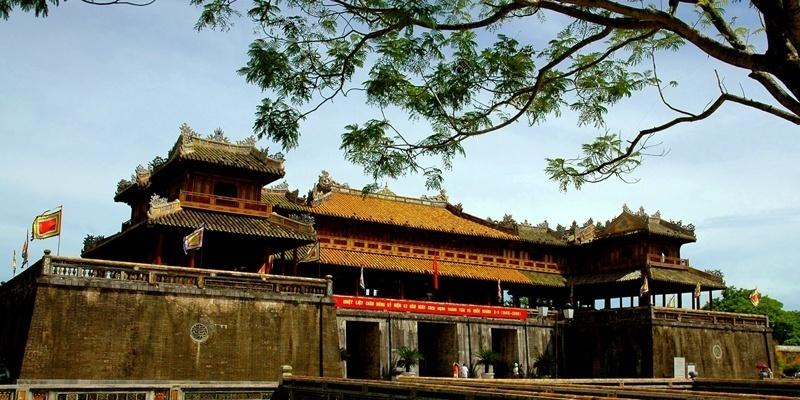 Cố đô Huế
Xem đoạn phim và cho biết đây là loại hình nghệ thuật nổi tiếng nào ở nước ta?
NHÃ NHẠC CUNG ĐÌNH HUẾ
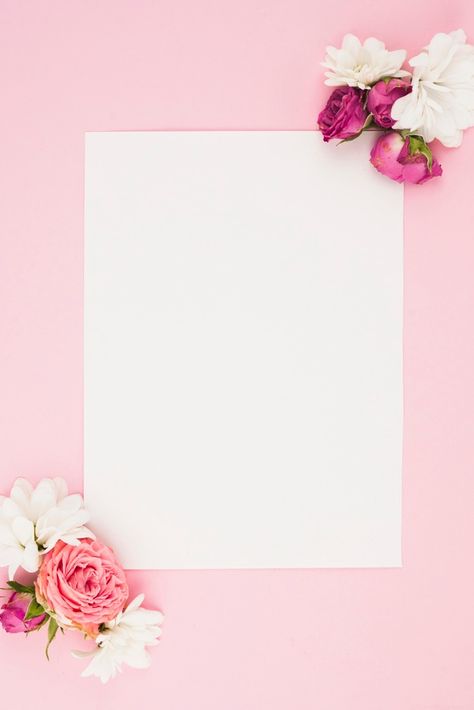 CÁC ĐỊA DANH VÀ LOẠI HÌNH NGHỆ THUẬT TRÊN THUỘC VÙNG NÀO CỦA NƯỚC TA?
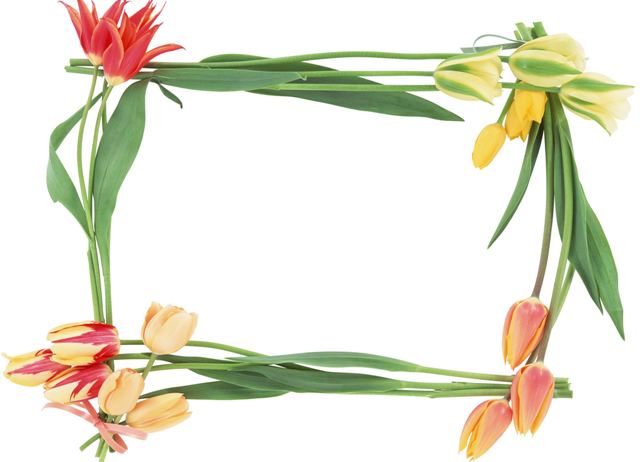 BÀI 13
BẮC TRUNG BỘ
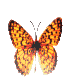 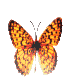 Bài 13:
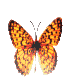 BẮC TRUNG BỘ
1. Vị trí địa lí và phạm vi lãnh thổ
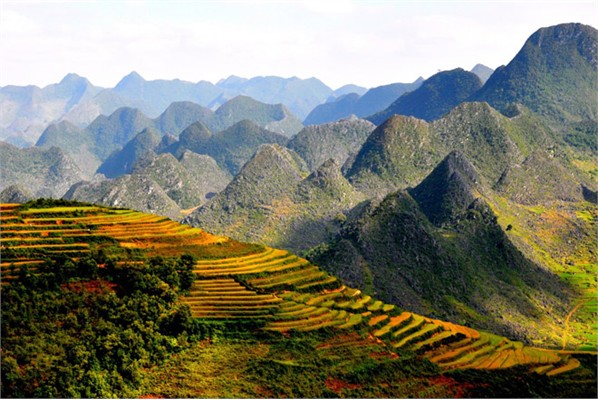 Bài 13: BẮC TRUNG BỘ
1. Vị trí địa lí và phạm vi lãnh thổ
Hoàn thành phiếu học tập
Bài 13: BẮC TRUNG BỘ
1. Vị trí địa lí và phạm vi lãnh thổ
Tiết 25-Bài 23: VÙNG BẮC TRUNG BỘ
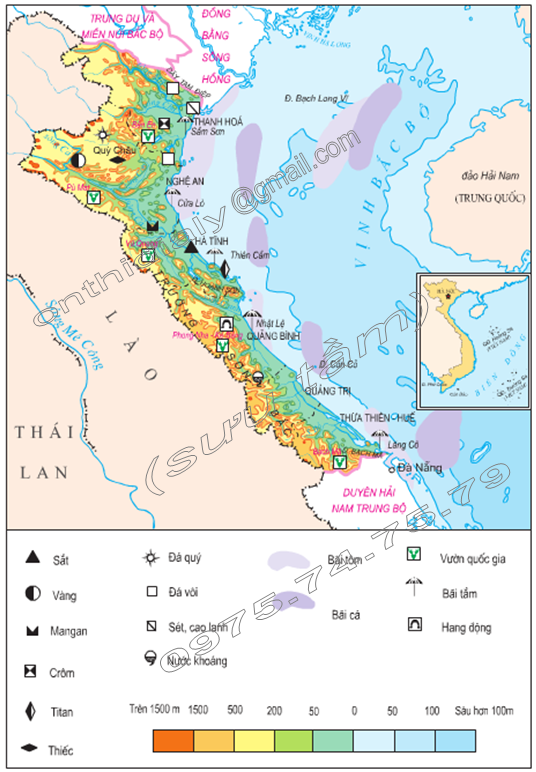 Hình dạng lãnh thổ của vùng hẹp ngang, kéo dài từ  dãy Tam Điệp đến dãy Bạch Mã
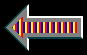 Dãy Tam Điệp
Dãy Bạch mã
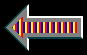 Lược đồ tự nhiên Bắc Trung Bộ
BÀI 13: BẮC TRUNG BỘ (Tiết 1)
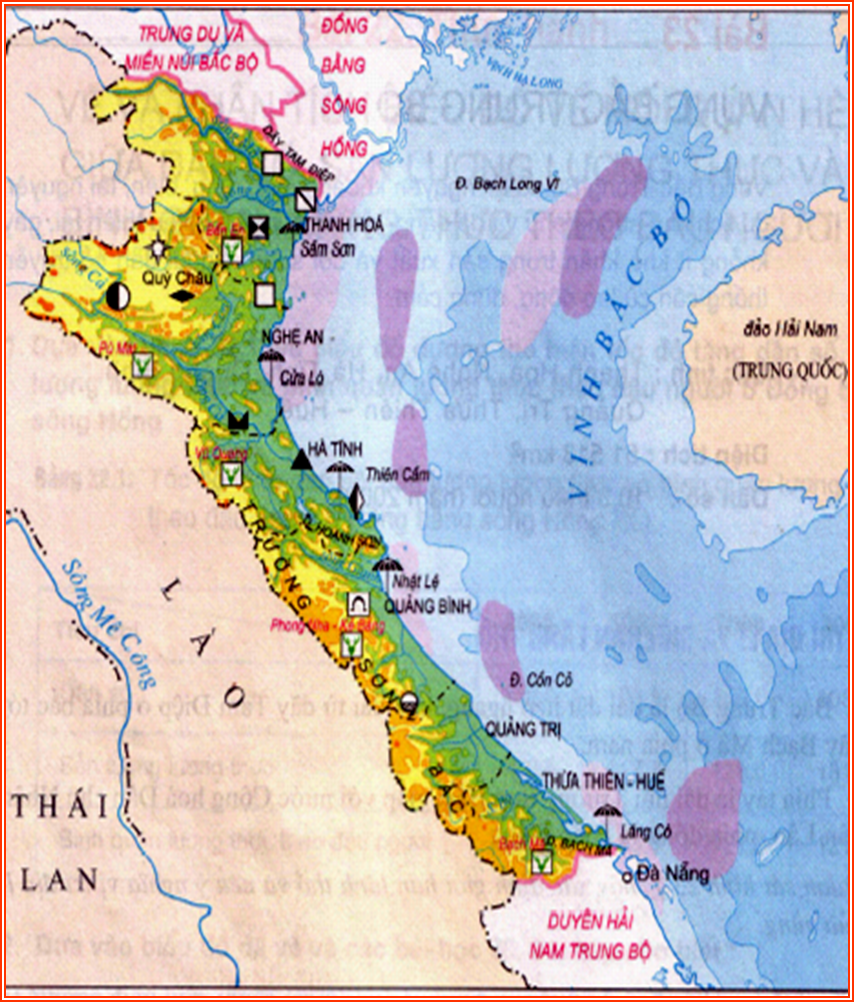 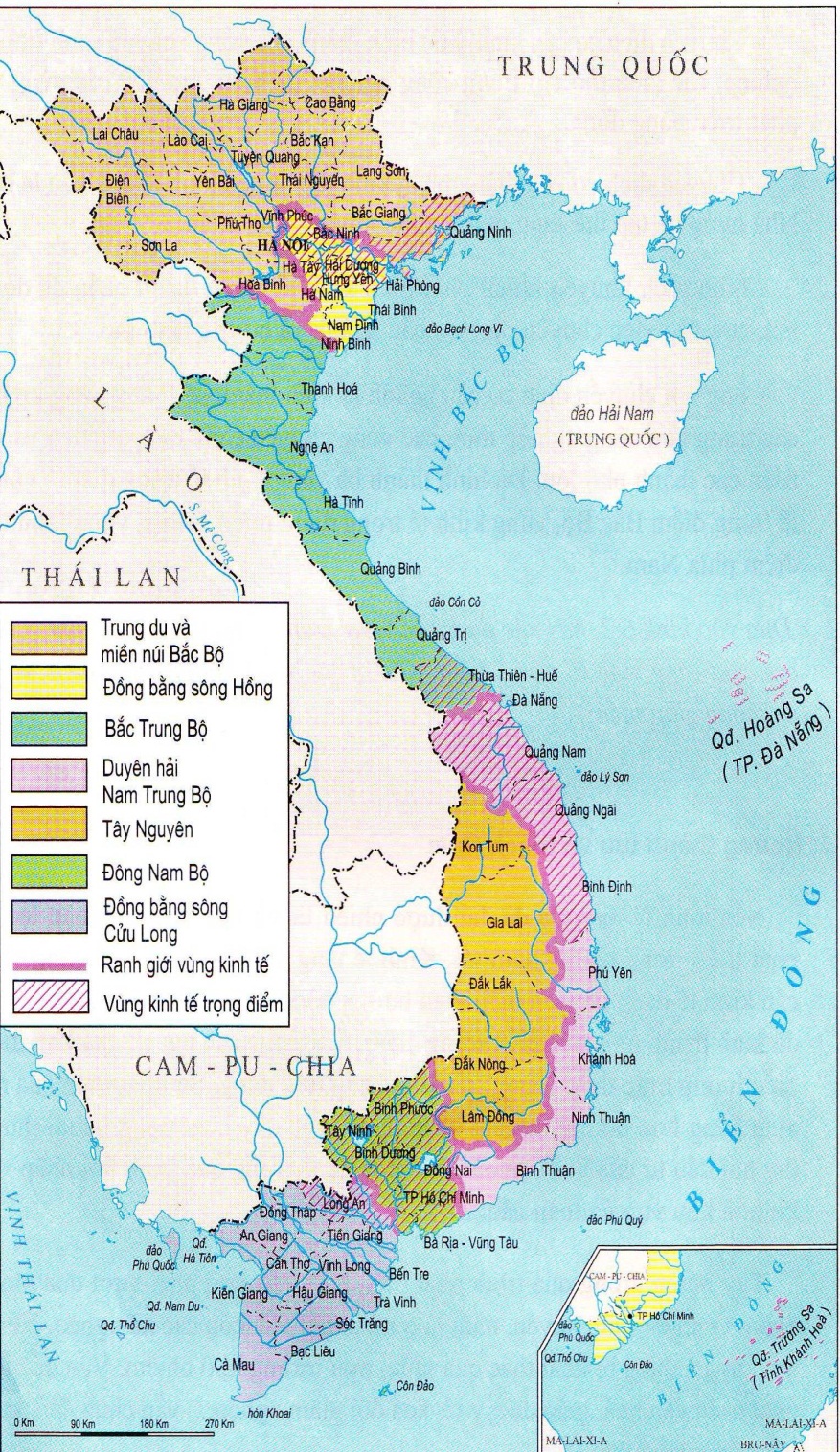 Vùng Bắc Trung Bộ
? Xác định vị trí của Vùng Bắc Trung Bộ, nêu vị trí tiếp giáp của vùng?
BÀI 14: VÙNG BẮC TRUNG BỘ (Tiết 1)
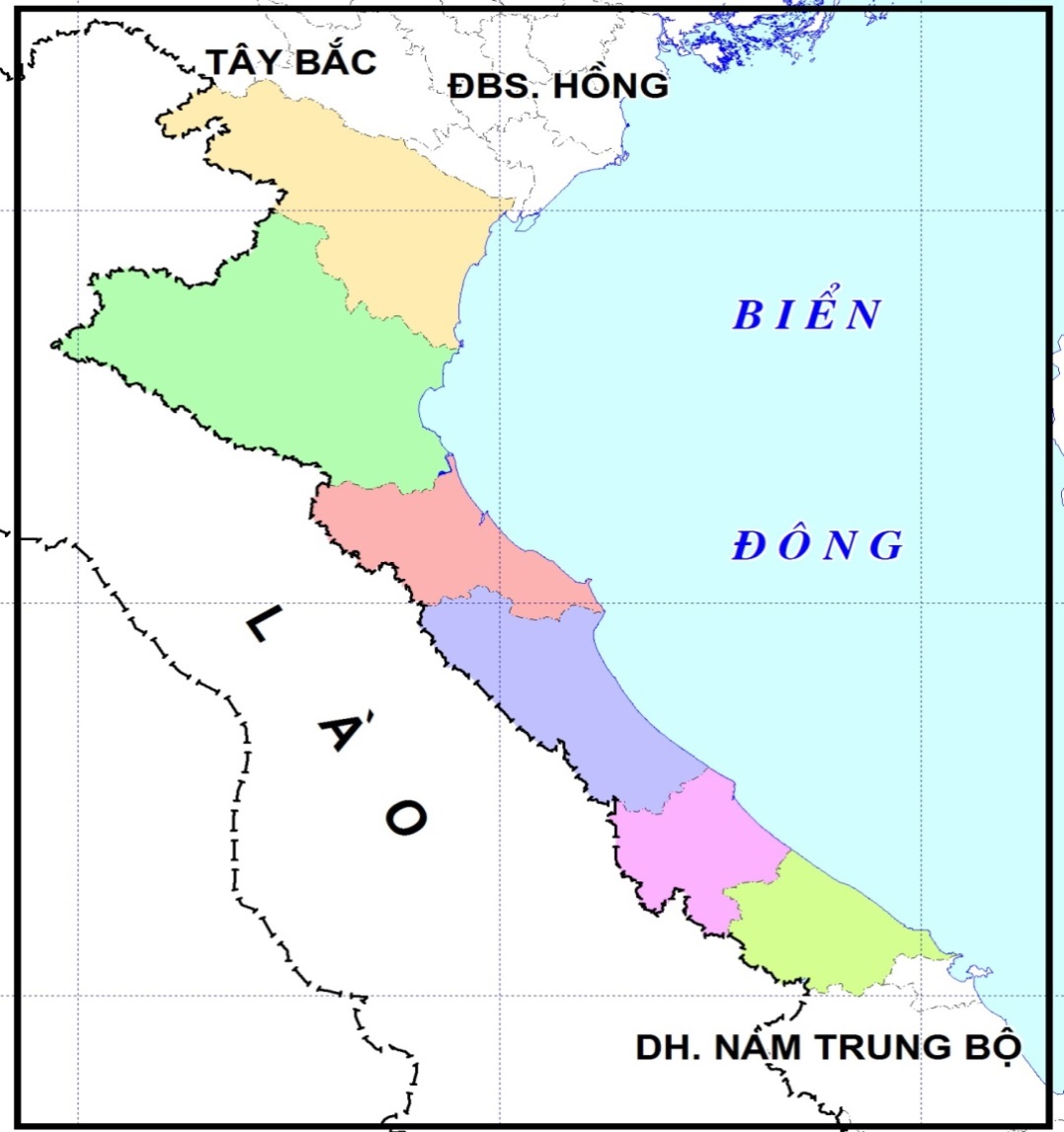 ? Vùng Bắc Trung Bộ có diện tích bao nhiêu? gồm bao nhiểu tỉnh, thành? Xác định trên lược đồ vị trí các tỉnh trong vùng?
Thanh Hóa
Nghệ An
Hà Tĩnh
Quảng Bình
Quảng Trị
Diện tích: 51,2 nghìn km 2
Thừa Thiên Huế
LƯỢC ĐỒ HÀNH CHÍNH VÙNGBẮC TRUNG BỘ
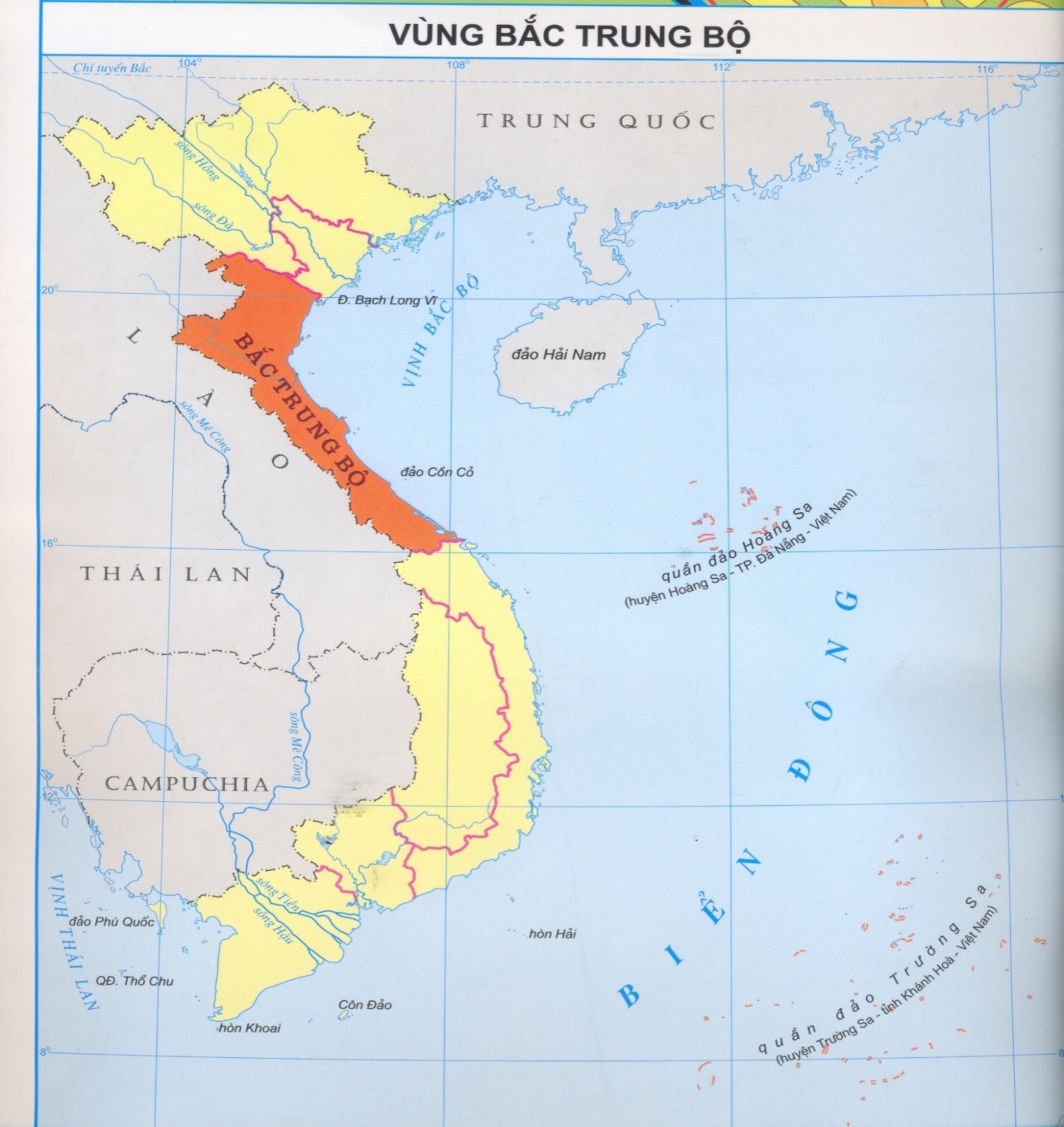 Bảng thống kê diện tích các vùng kinh tế Việt Nam
Thứ tự
Vùng
Diện tích
Nghìn Km2
Trung du & MN Bắc Bộ
95,0
1
Đồng bằng sông Hồng
21.3
7
Bắc Trung Bộ
51.2
3
Duyên hải Nam Trung Bộ
44.6
4
Tây Nguyên
54.5
2
Đông Nam Bộ
23.6
6
Đồng bằng sông Cửu Long
40,9
5
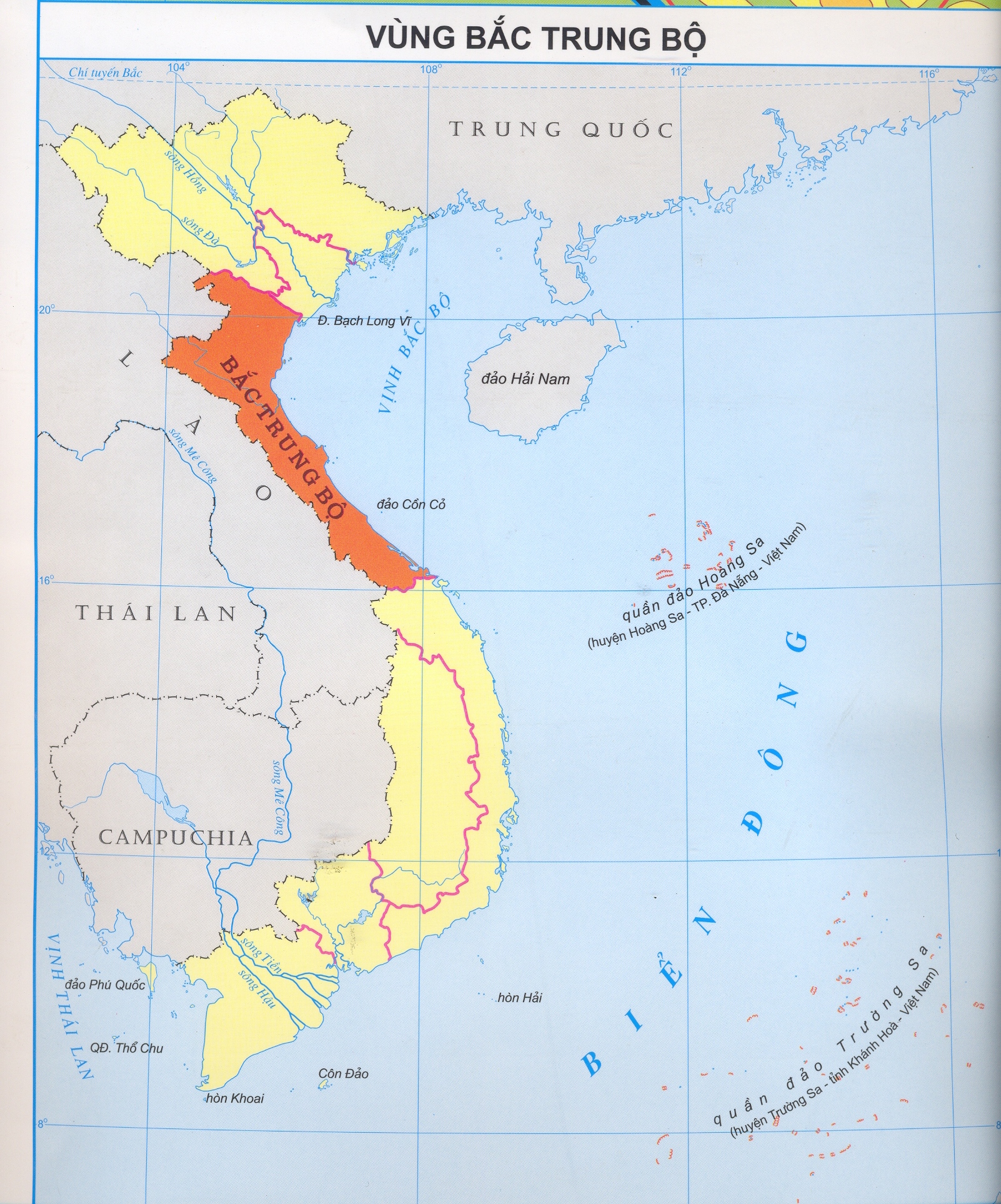 Trung du vµ 
miÒn nói B¾c Bé
Trung du vµ 
miÒn nói B¾c Bé
Trung du vµ 
miÒn nói B¾c Bé
Trung du và miền
núi Bắc Bộ
§BSH
ĐBSH
§BSH
§BSH
Duyªn h¶i Nam Trung Bé
Duyªn h¶i Nam Trung Bé
Duyªn h¶i Nam Trung Bé
Duyªn h¶i Nam Trung Bé
T©y 
Nguyªn
T©y 
Nguyªn
Tây Nguyên
§«ng Nam Bé
Đông Nam Bộ
§B s«ng
 CL
Đông bằng SCL
Dân số: 11,2 triệu người (năm 2021)
1.Vị trí địa lí và phạm vi lãnh thổ:-  Hẹp ngang, kéo dài từ  dãy Tam Điệp đến dãy Bạch Mã- Diện tích 51,2 nghìn km 2 , gồm 6 tỉnh: Thanh Hoá, Nghệ An, Hà Tĩnh, Quảng Bình, Quảng Trị, Thừa Thiên Huế.- Tiếp giáp: Đồng bằng sông Hồng, Trung du và miền núiBắc Bộ, Lào, Duyên hải Nam Trung Bộ, biển Đông.
Tuyến hành lang kinh tế Đông - Tây
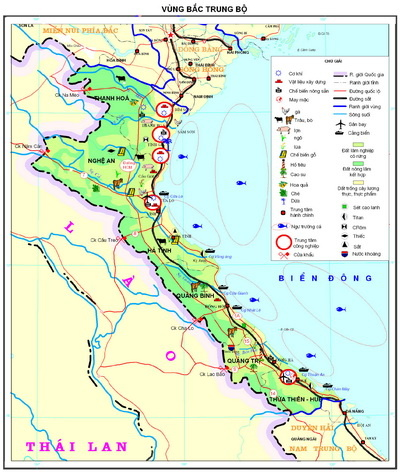 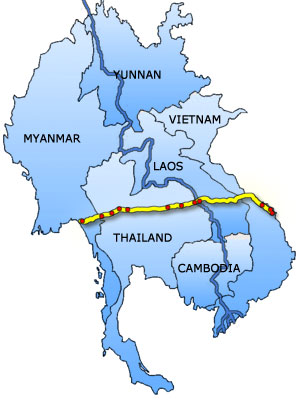 Dựa vào lược đồ trên và hiểu biết của mình em hãy cho biết ý nghĩa của vị trí địa lí của vùng?
1.Vị trí địa lí và phạm vi lãnh thổ:-  Hẹp ngang, kéo dài từ  dãy Tam Điệp đến dãy Bạch Mã- Diện tích 51,2 nghìn km 2 , gồm 6 tỉnh: Thanh Hoá, Nghệ An, Hà Tĩnh, Quảng Bình, Quảng Trị, Thừa Thiên Huế.- Tiếp giáp: Đồng bằng sông Hồng, Trung du và miền núiBắc Bộ, Lào, Duyên hải Nam Trung Bộ, biển Đông.- Ý nghĩa vị trí:Là cầu nối giao lưu kinh tế, văn hoá giữa các vùng trên cả nước và với các nước trên thế giới.
Bài 13:  BẮC TRUNG BỘ
1. Vị trí địa lí và phạm vi lãnh thổ
2. Đặc điểm điều kiện tự nhiên và tài nguyên thiên nhiên
Chia lớp 8 nhóm
Thảo luận trong vòng  phút
Yêu cầu: 
- Trình bày đặc điểm phân hóa tự nhiên của Bắc Trung Bộ.
- Giải thích ảnh hưởng của tự nhiên đến sự phát triển kinh tế của Bắc Trung bộ.
BÀI 13: VÙNG BẮC TRUNG BỘ (Tiết 1)
THẢO LUẬN THEO CẶP, HOÀN THÀNH PHIẾU HỌC TẬP
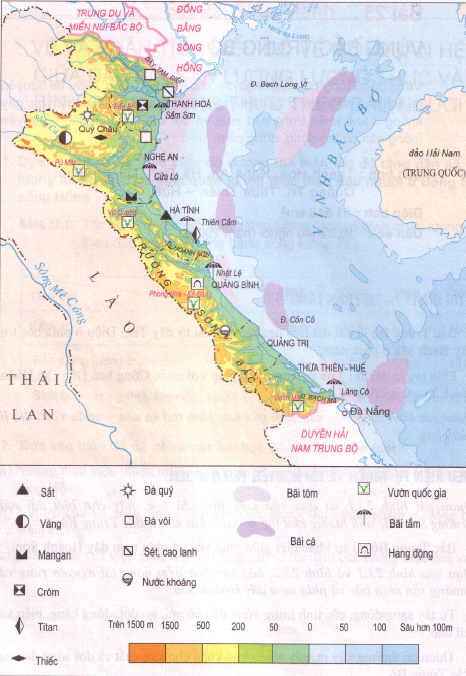 Phía Tây
Phía Đông
Núi
Gò đồi
Đ.bằng
Biển, đảo
Lược đồ tự nhiên vùng Bắc Trung Bộ
BÀI 13: VÙNG BẮC TRUNG BỘ (Tiết 1)
BÀI 13: VÙNG BẮC TRUNG BỘ (Tiết 1)
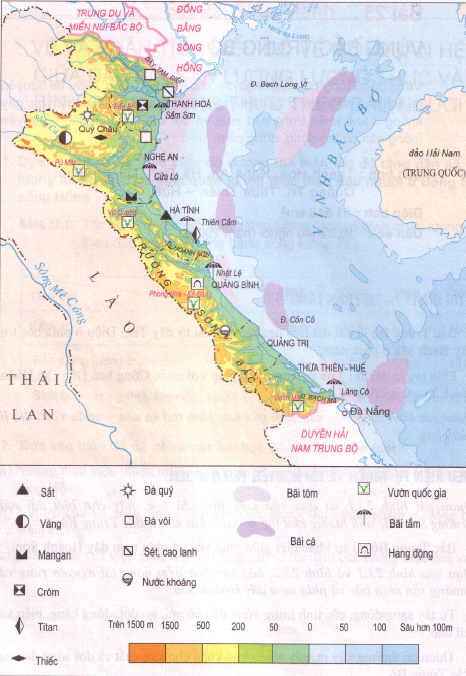 Lược đồ tự nhiên vùng Bắc Trung Bộ
BÀI 13: VÙNG BẮC TRUNG BỘ (Tiết 1)
Hoạt động kinh tế phía tây
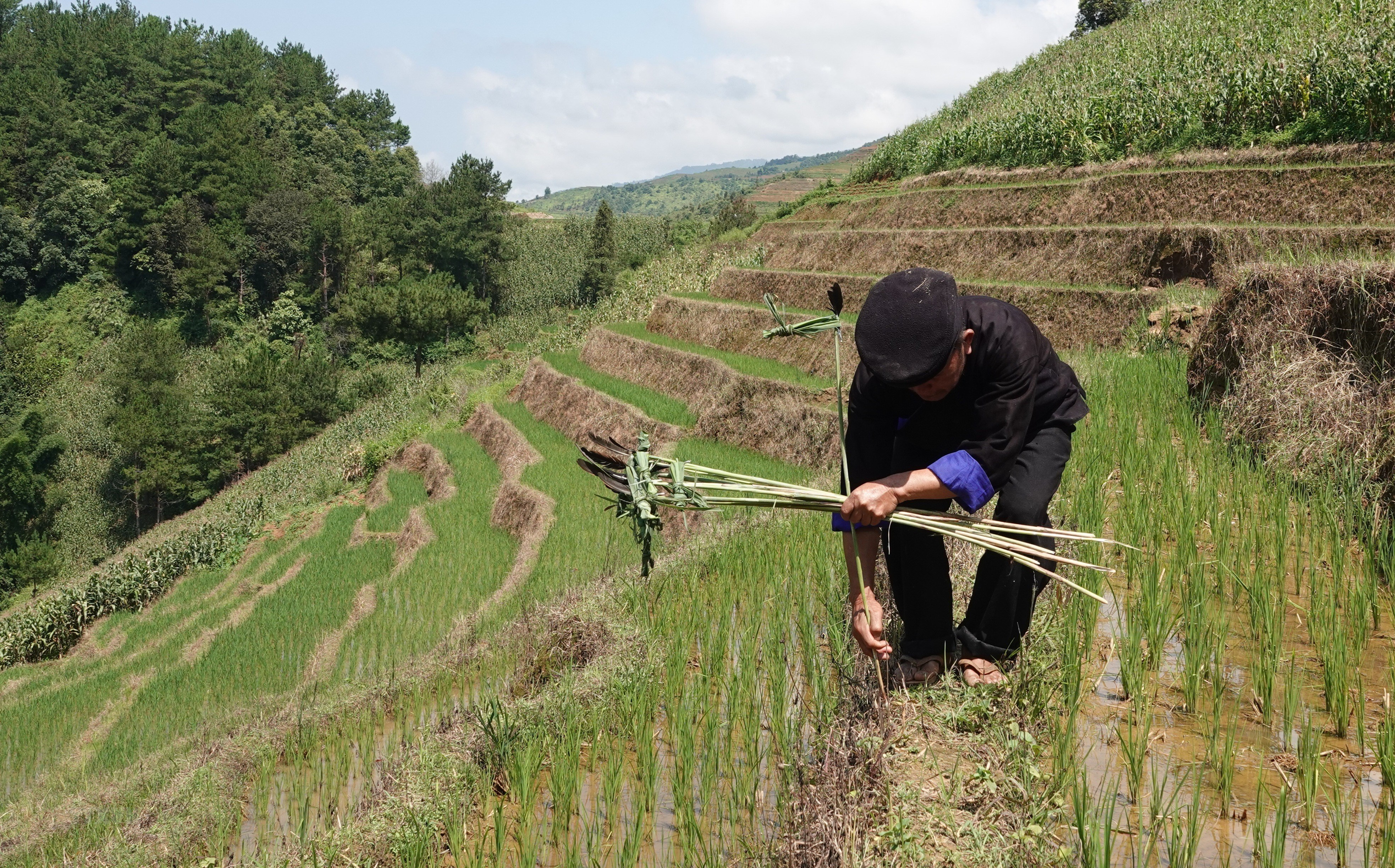 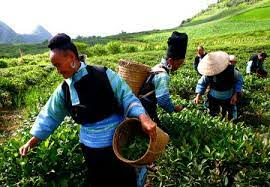 Nghề rừng, trồng cây công nghiệp, làm nương rẫy, chăn nuôi trâu, bò
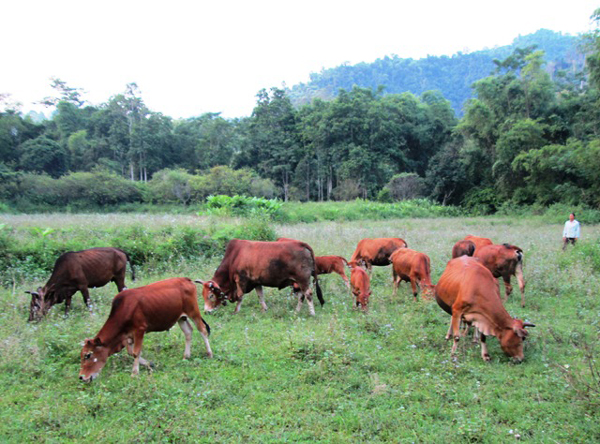 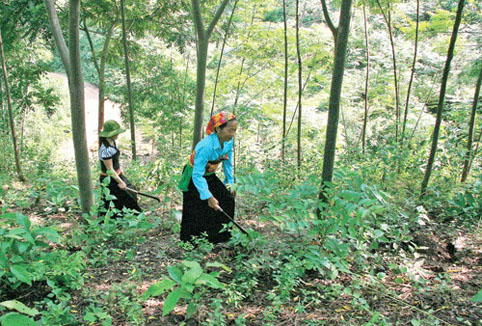 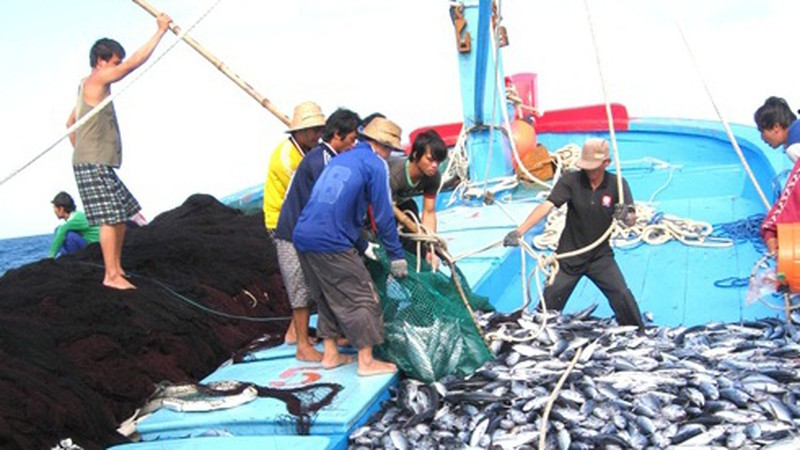 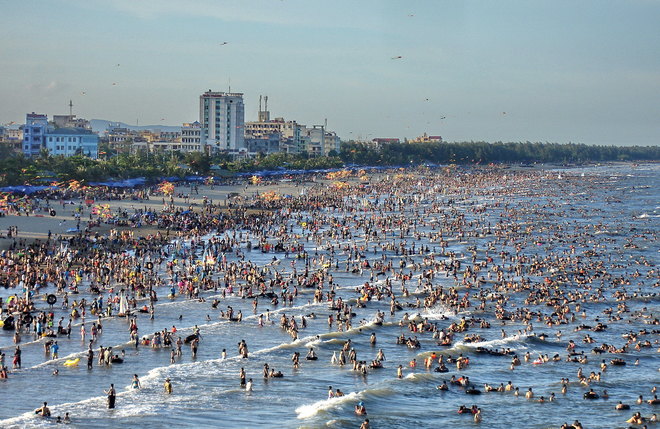 Trồng cây lương thực, cây CN hàng năm, nuôi trồng đánh bắt thuỷ sản, du lịch
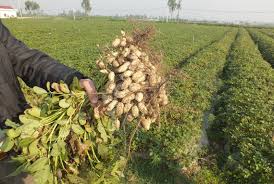 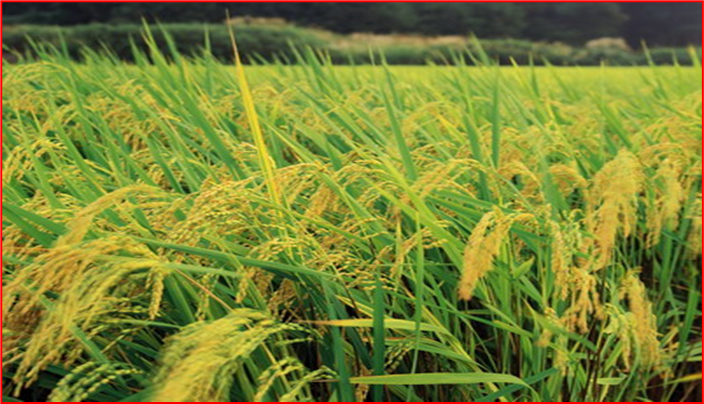 BÀI 13: VÙNG BẮC TRUNG BỘ (Tiết 1)
Vào mùa hạ dãy Trường Sơn Bắc chắn gió tây nam gây mưa lớn ở sườn tây và tạo hiệu ứng gió phơn khô nóng ở sườn đông (gió Lào)
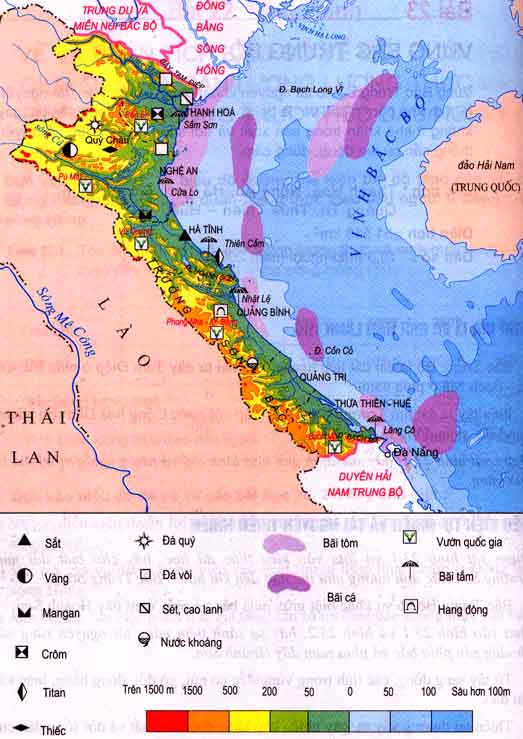 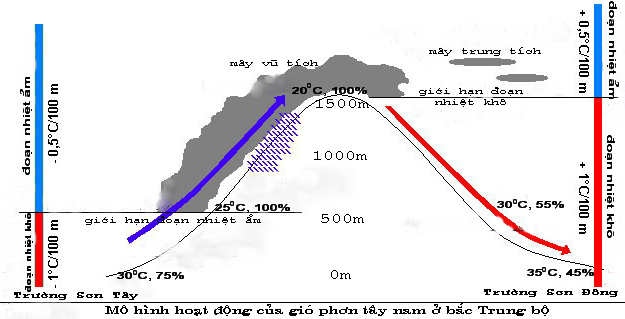 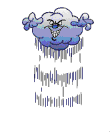 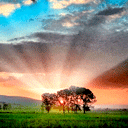 D·y    tr­êng    s¬n   b¾c
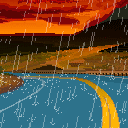 Gió tây nam
Mùa đông đón gió đông bắc gây mưa lớn ở sườn đông và ven biển vào cuối năm, sườn tây khuất gió không mưa.
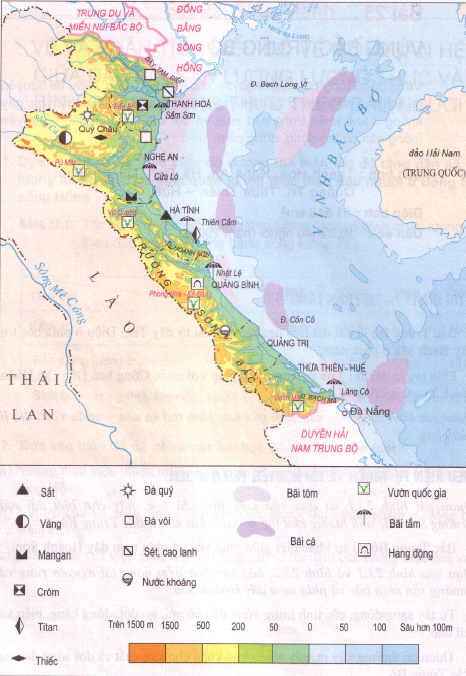 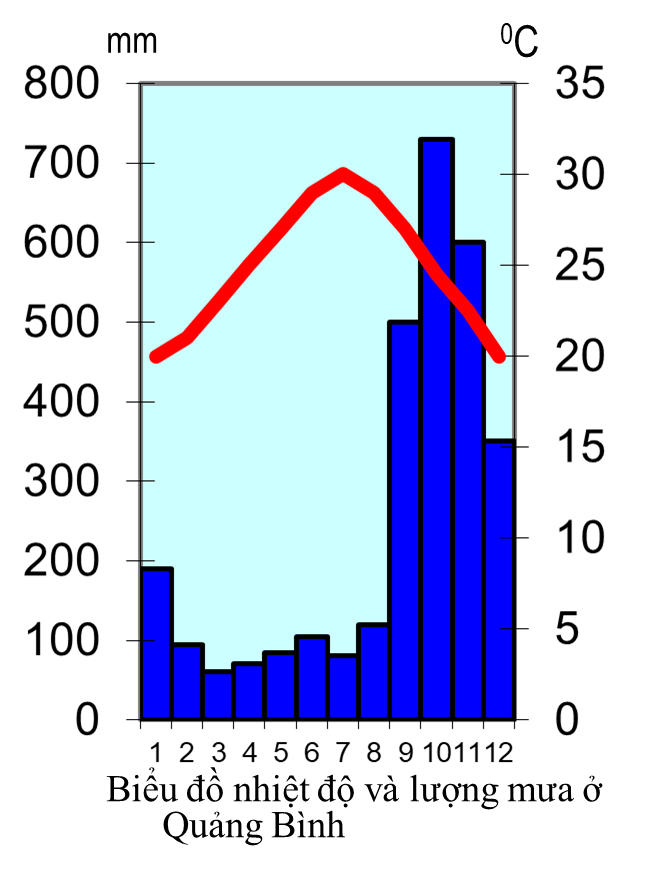 Gió tây nam
Gió đông bắc
BÀI 13: VÙNG BẮC TRUNG BỘ (Tiết 1)
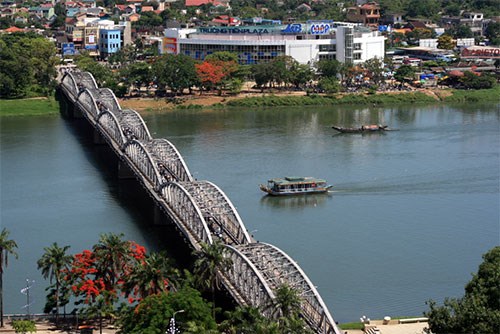 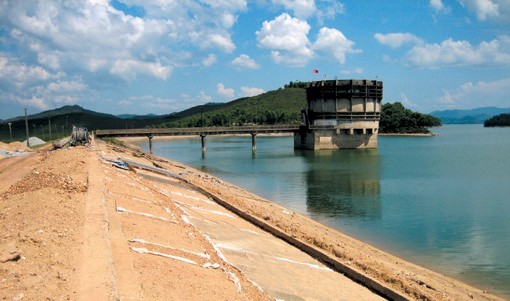 GTVT
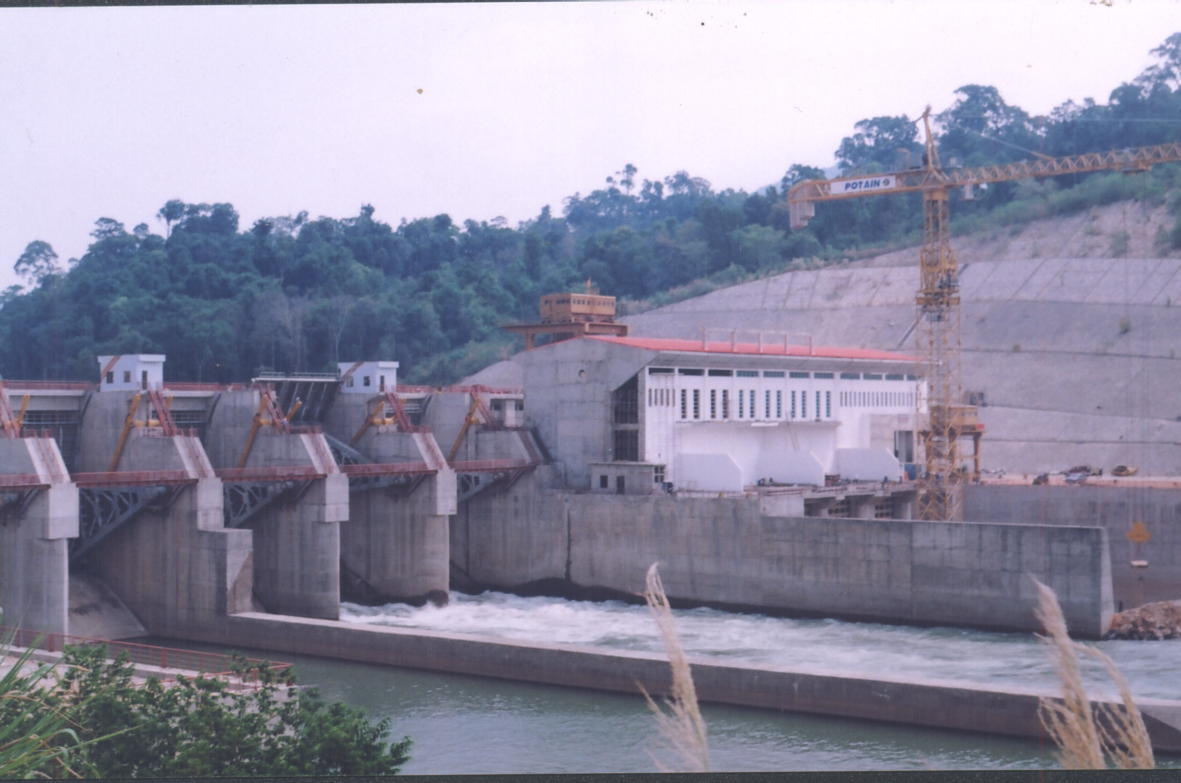 Du lịch
Thủy điện
BÀI 13: VÙNG BẮC TRUNG BỘ (Tiết 1)
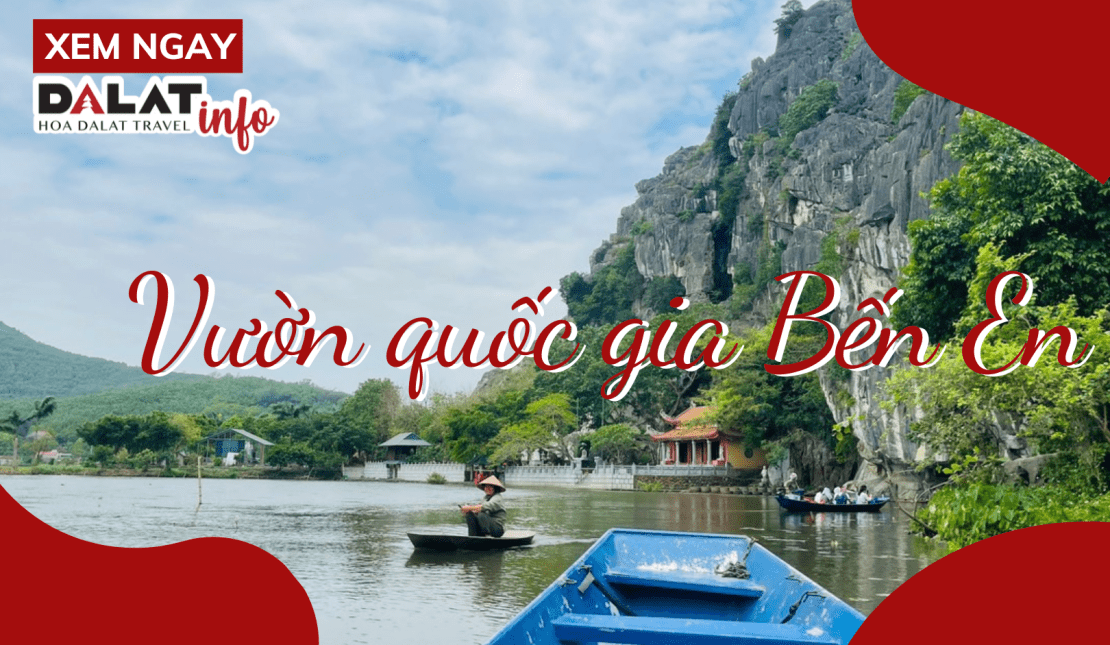 VQG PÙ MÁT
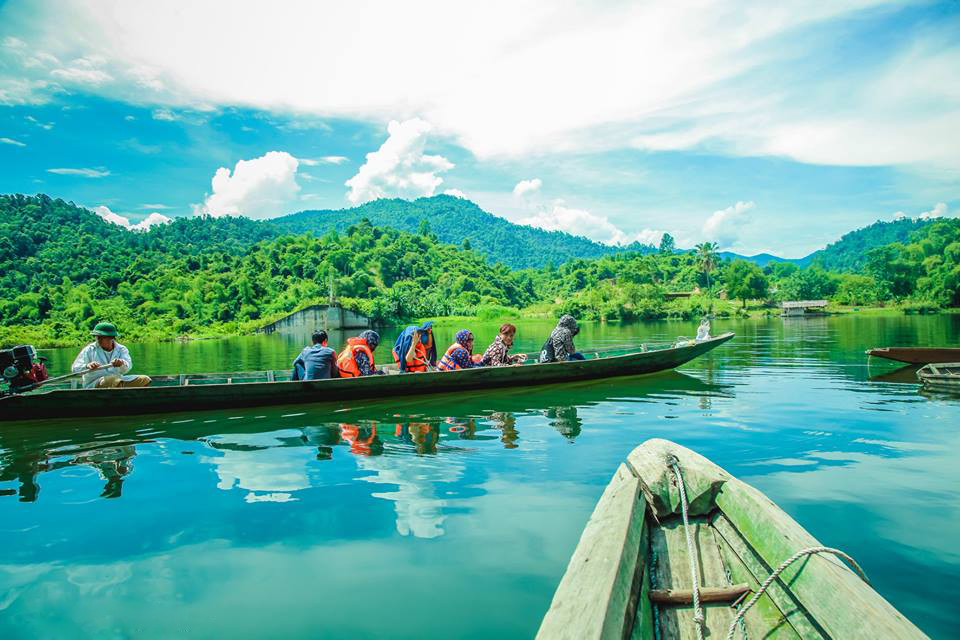 PHONG NHA KẼ BÀNG
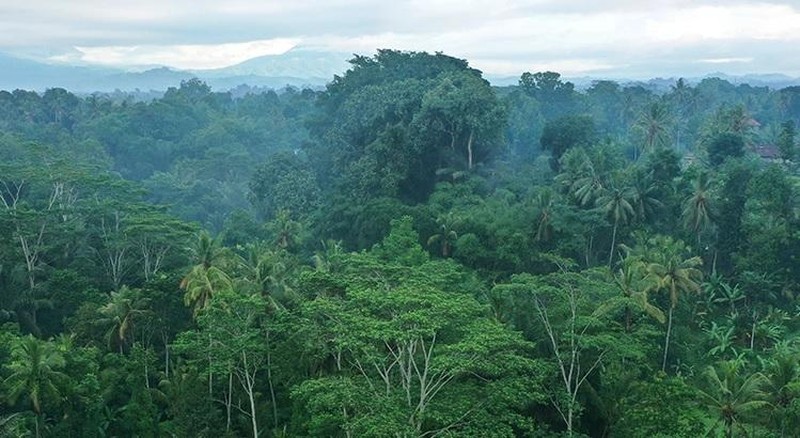 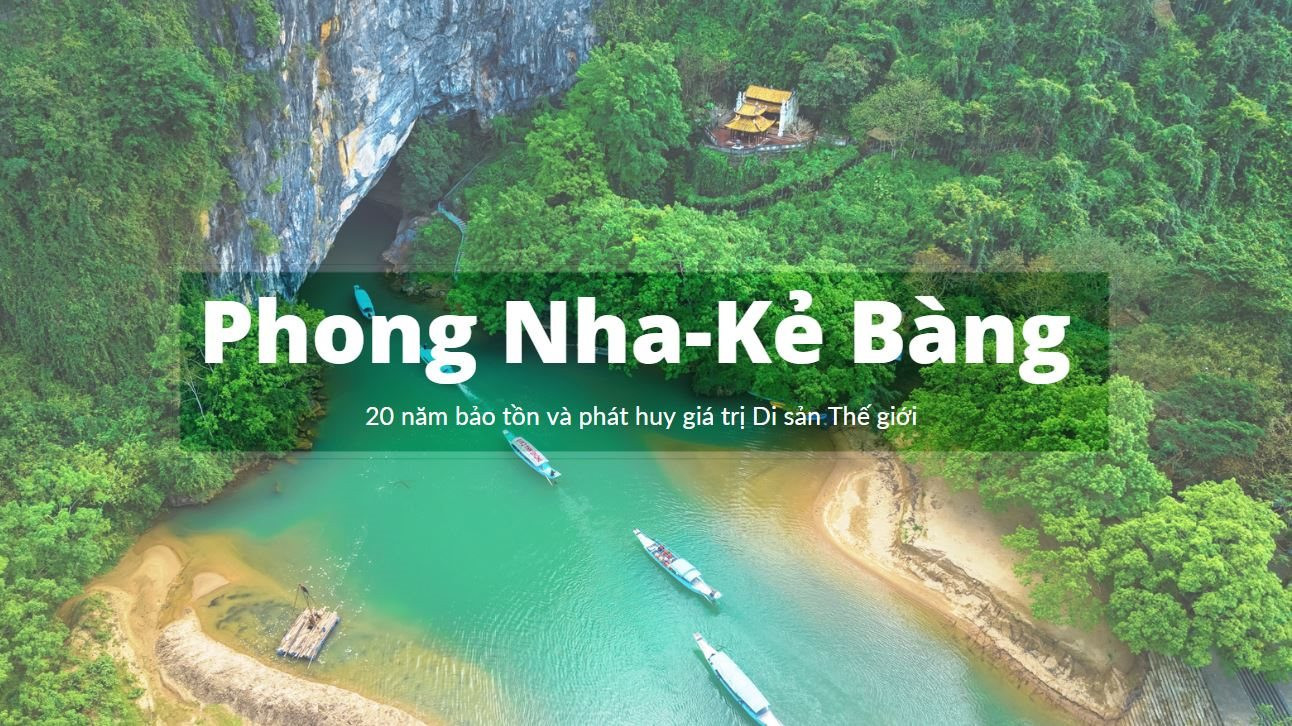 BÀI 13: VÙNG BẮC TRUNG BỘ (Tiết 1)
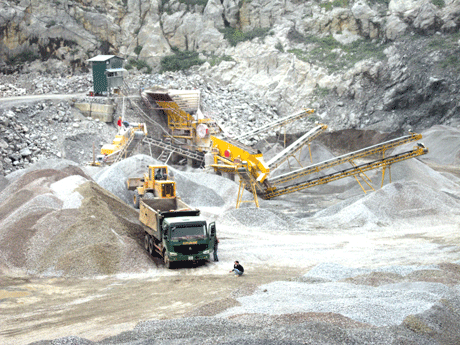 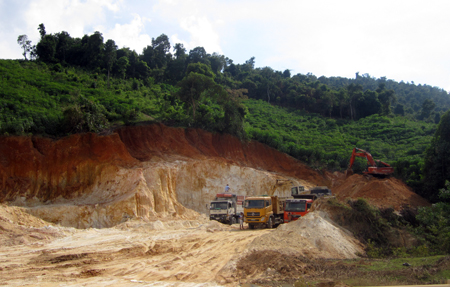 ĐÁ VÔI
SẮT
- Khoáng sản: crôm, sắt, đá vôi, sét, cao lanh
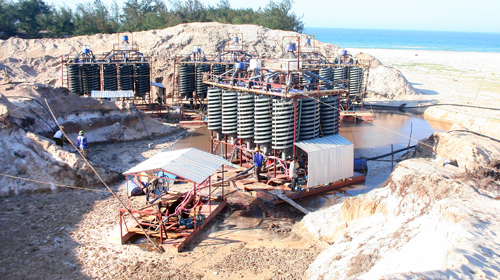 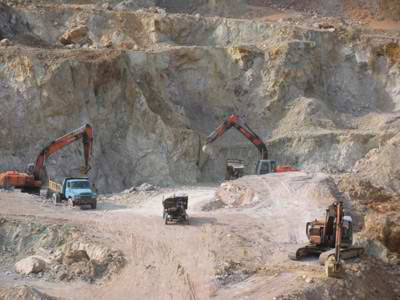 TI TAN
CRÔM
BÀI 13: VÙNG BẮC TRUNG BỘ (Tiết 1)
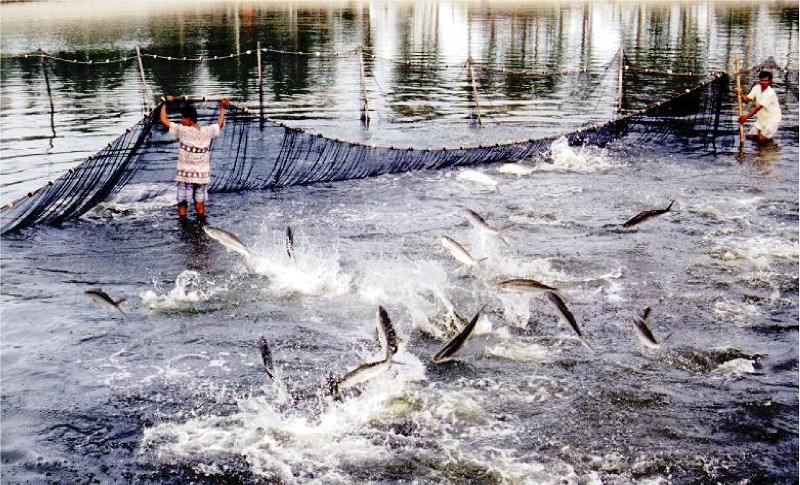 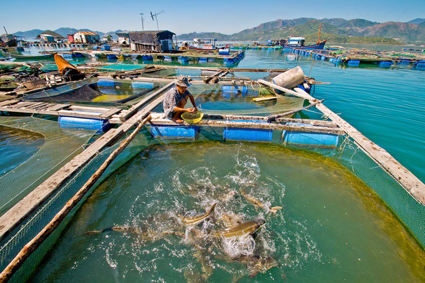 Khai thác, nuôi trồng và chế biến hải sản
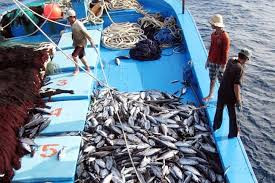 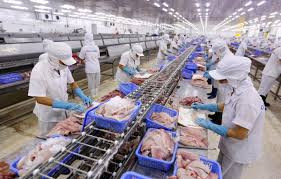 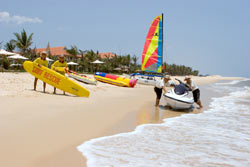 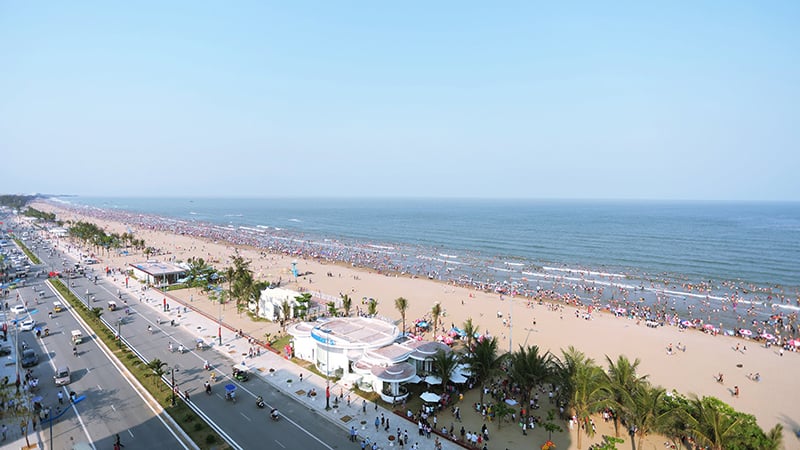 SẦM SƠN (THANH HÓA)
NHẬT LỆ (QUANG BÌNH)
DU LỊCH
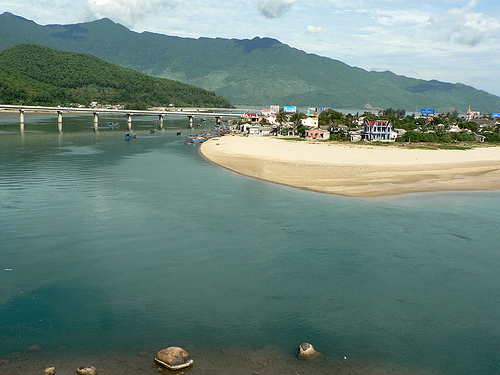 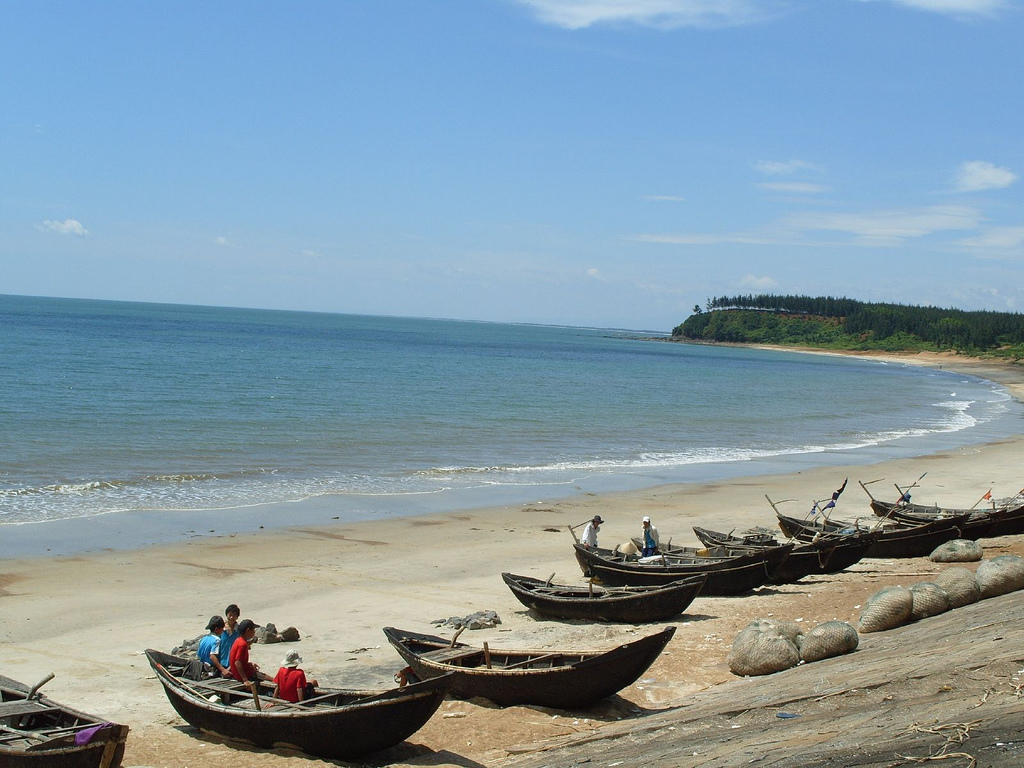 LĂNG CÔ (THỪA THIÊN-HUẾ)
CỬA TÙNG (QUẢNG TRỊ)
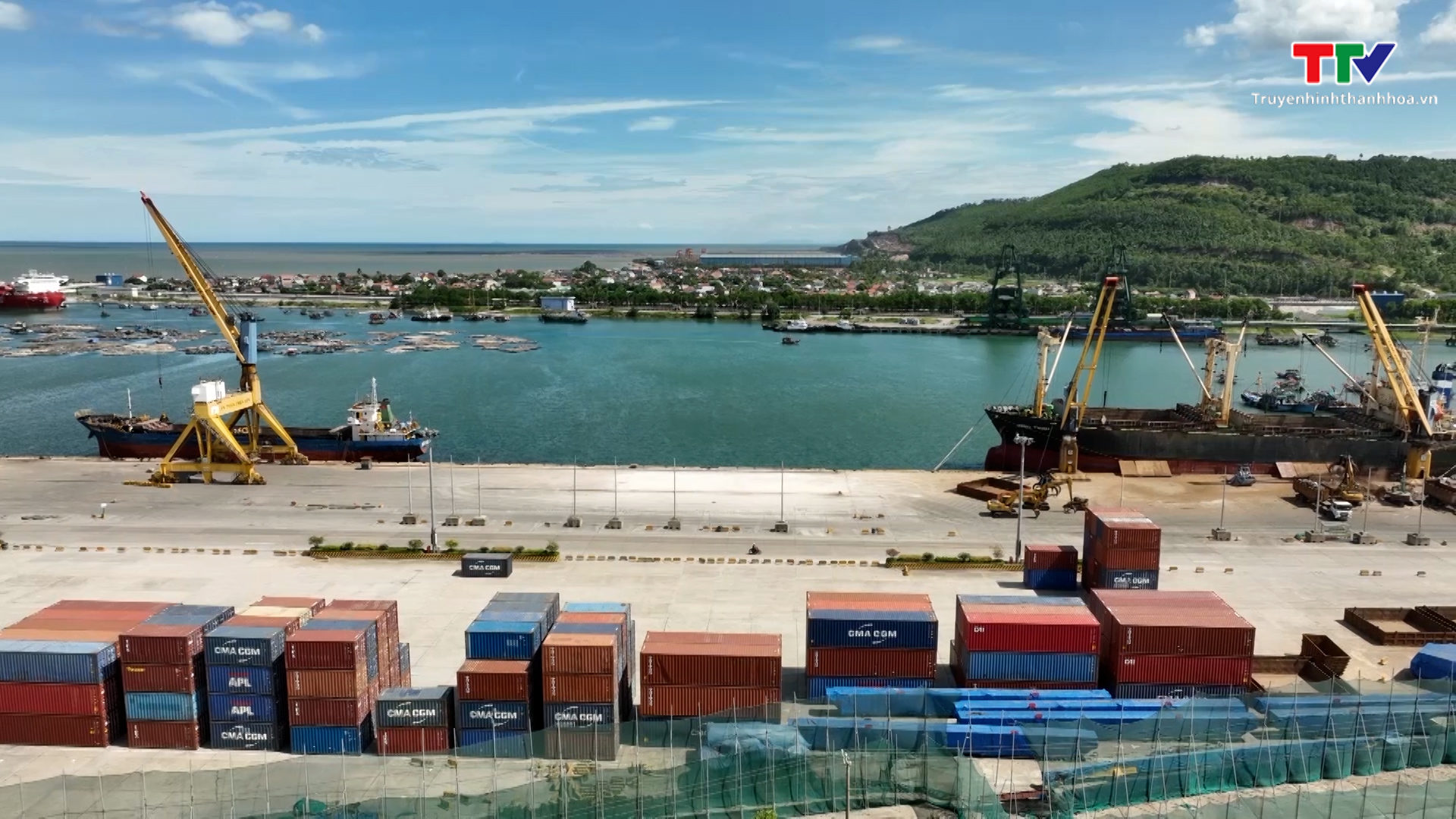 CẢNG NGHI SƠN_THANH HOÁ
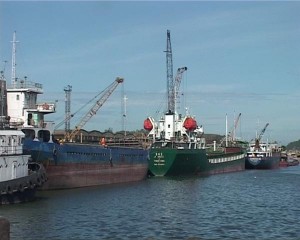 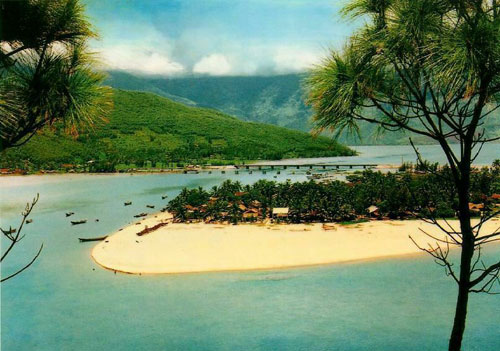 Bãi biển Lăng Cô
Cảng Cửa Lò
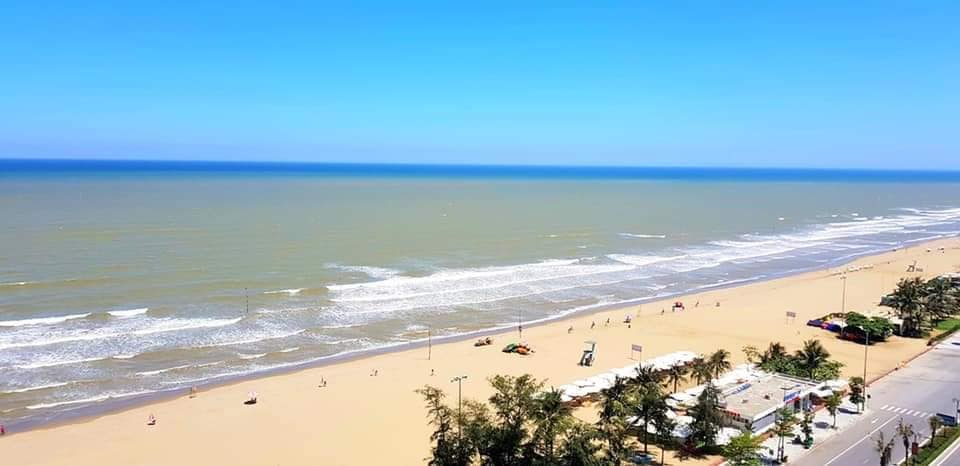 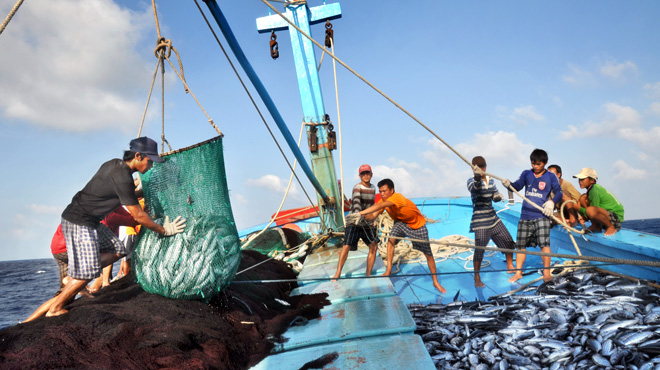 Đánh bắt thủy sản
Bãi biển Sầm Sơn
BÀI 13: VÙNG BẮC TRUNG BỘ (Tiết 1)
BÀI 13: VÙNG BẮC TRUNG BỘ (Tiết 1)
Bắc Trung Bộ là vùng có nhiều thiên tai hãy kể thiên tai của vùng?
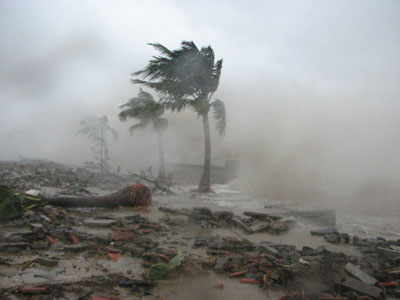 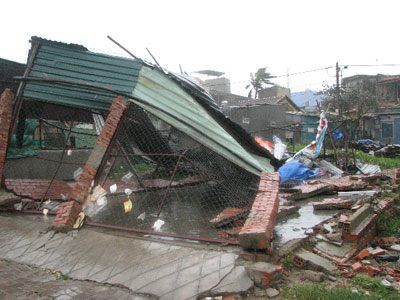 BÃO
ĐÁ LỞ
HẠN HÁN
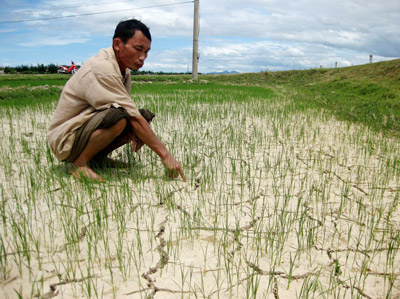 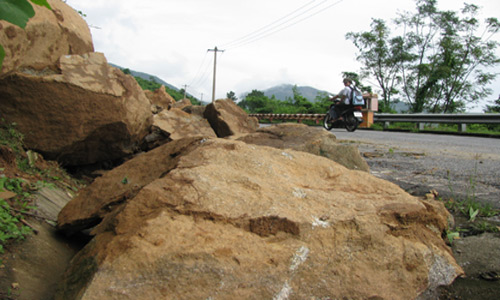 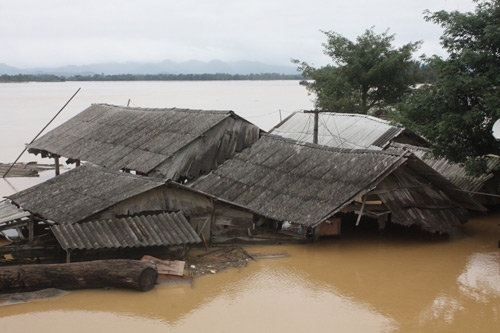 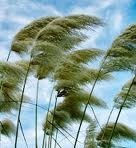 GIÓ LÀO
LŨ LỤT
Cảnh lũ lụt tại Quảng Bình
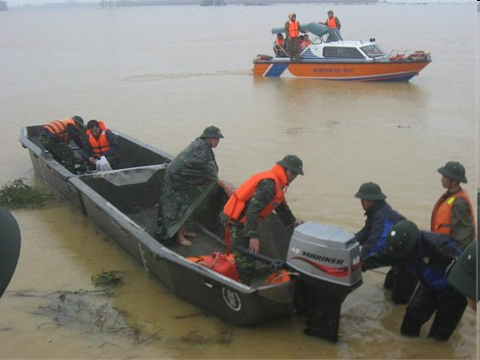 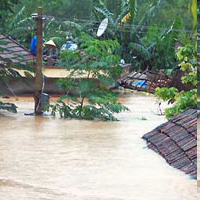 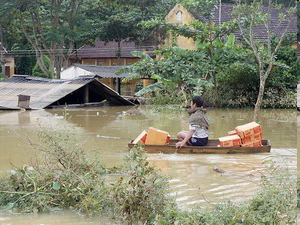 Cát lấn tại Quảng Bình
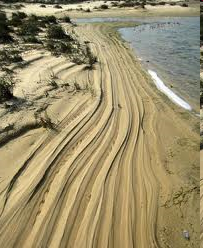 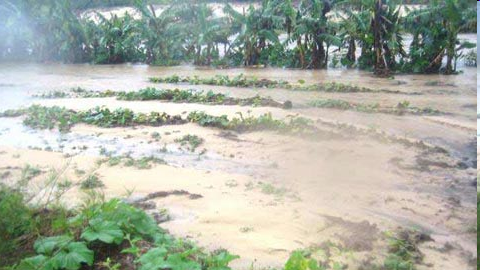 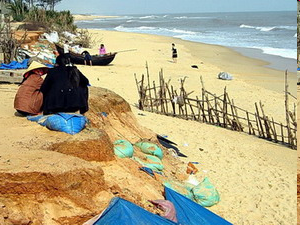 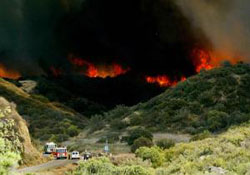 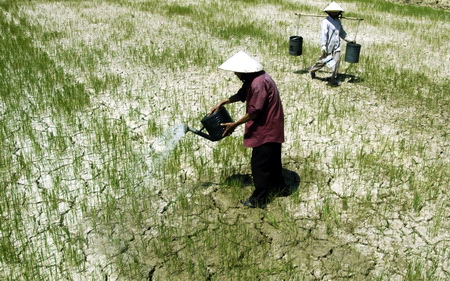 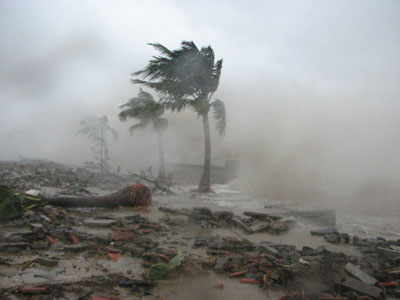 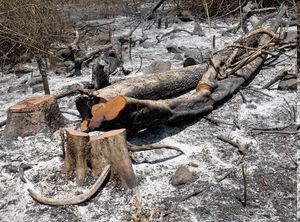 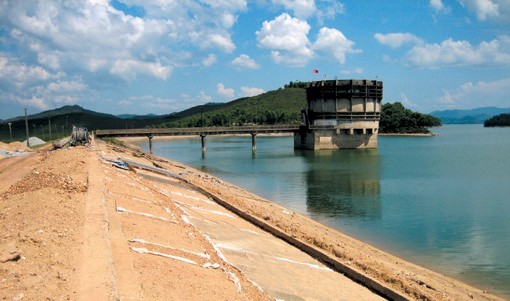 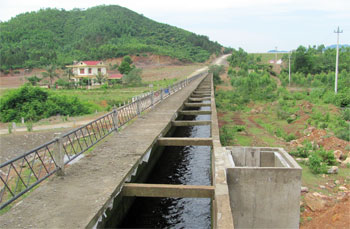 Em hãy nêu các biện pháp có thể làm giảm bớt hoặc khắc phục những khó khăn do khí hậu mang lại?
Xây dựng hồ và hệ thống thủy lợi
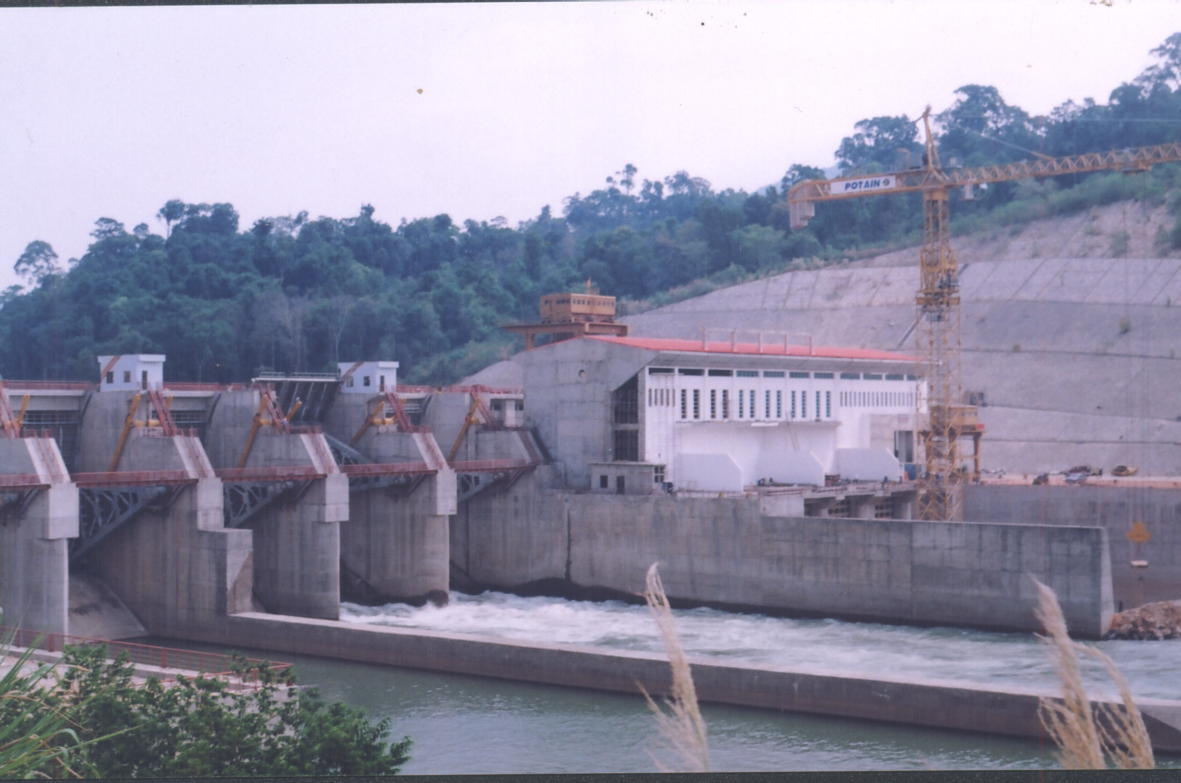 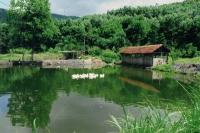 Phát triển thủy điện
Phát triển mô hình nông lâm kết hợp
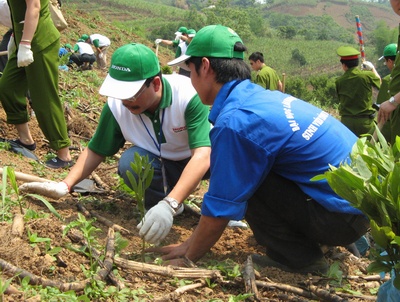 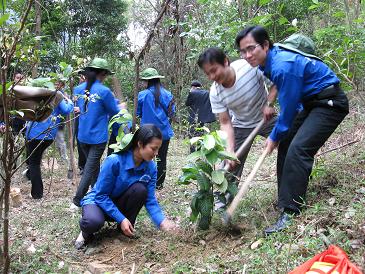 Trồng rừng đầu nguồn
Phủ xanh đất trống đồi trọc
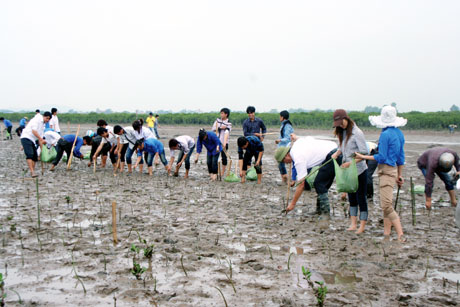 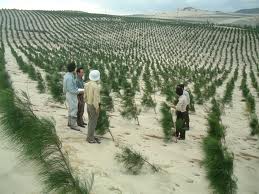 Trồng rừng ngập mặn
Trồng cây ven biển chống cát bay
Bài 13:  BẮC TRUNG BỘ
3. Đặc điểm phân bố dân cư
- Dựa vào thông tin sgk trình bày đặc điểm phân bố dân cư, mật độ dân số ở Bắc Trung Bộ.
Bài 13:  BẮC TRUNG BỘ
3. Đặc điểm phân bố dân cư
-  Số dân khoảng 11,2 triệu người, mật độ dân số 218 người/km2, tỉ lệ dân thành thị 25% (năm 2021).
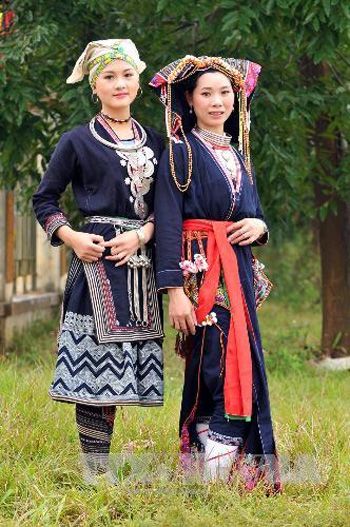 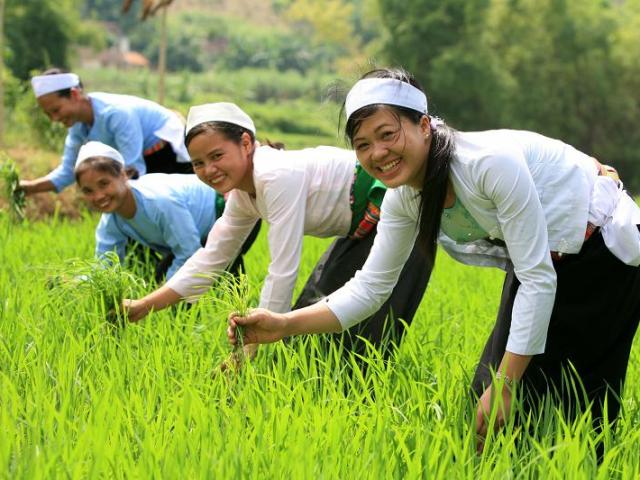 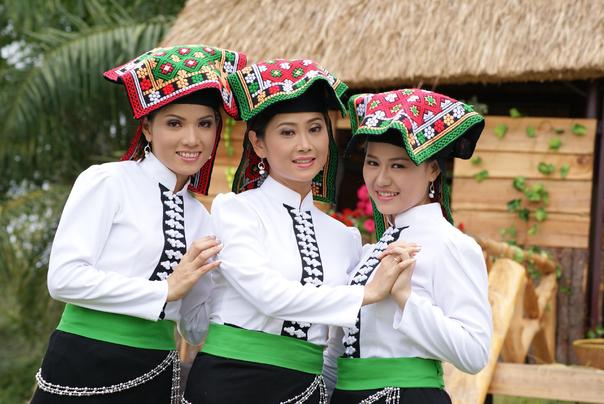 Vân Kiều
Thái
Mường
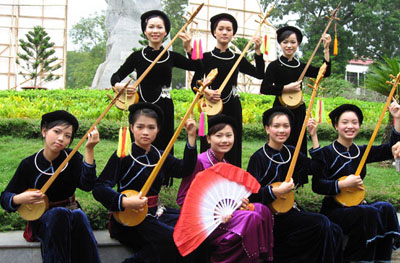 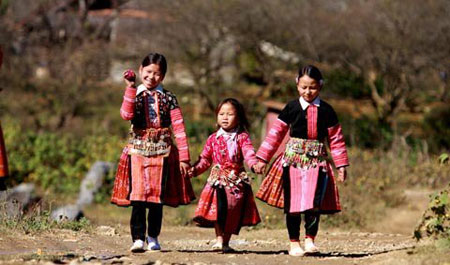 DT mông
Tày
Dựa vào bảng nhận xét gì về cư trú và hoạt động kinh tế giữa phía đông và phía tây ở Bắc Trung Bộ?
Bài 13:  BẮC TRUNG BỘ
3. Đặc điểm phân bố dân cư
-  Số dân khoảng 11,2 triệu người, mật độ dân số 218 người/km2, tỉ lệ dân thành thị 25% (năm 2021).
- Là địa bàn cư trú của nhiều dân tộc ít người
- Dân cư phân bố không đều, phía đông có mật độ cao hơn phía tây.
4. Đặc điểm phát triển và phân bố kinh tế
Nhận xét tốc độ tăng trưởng và cơ cấu kinh tế của vùng
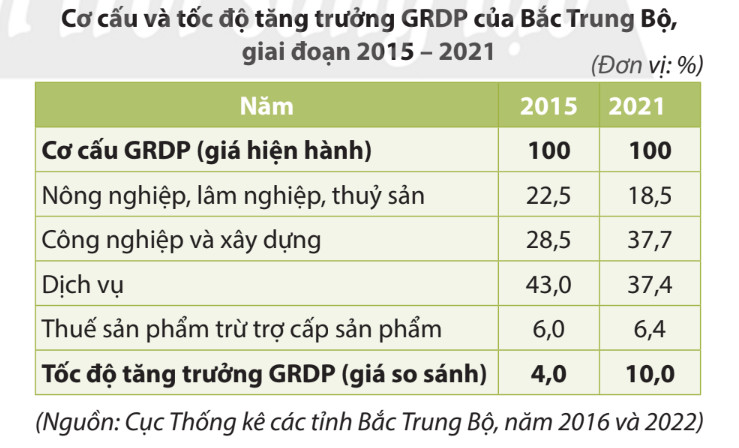 4. Đặc điểm phát triển và phân bố kinh tế
a. Khái quát chung
Cơ cấu kinh tế đang có sự chuyển dịch theo hướng công nghiệp hóa, hiện đại hóa.
Bài 13:  BẮC TRUNG BỘ
4. Sự phát triển và phân bố kinh tế
HS làm việc nhóm trong 5 phút
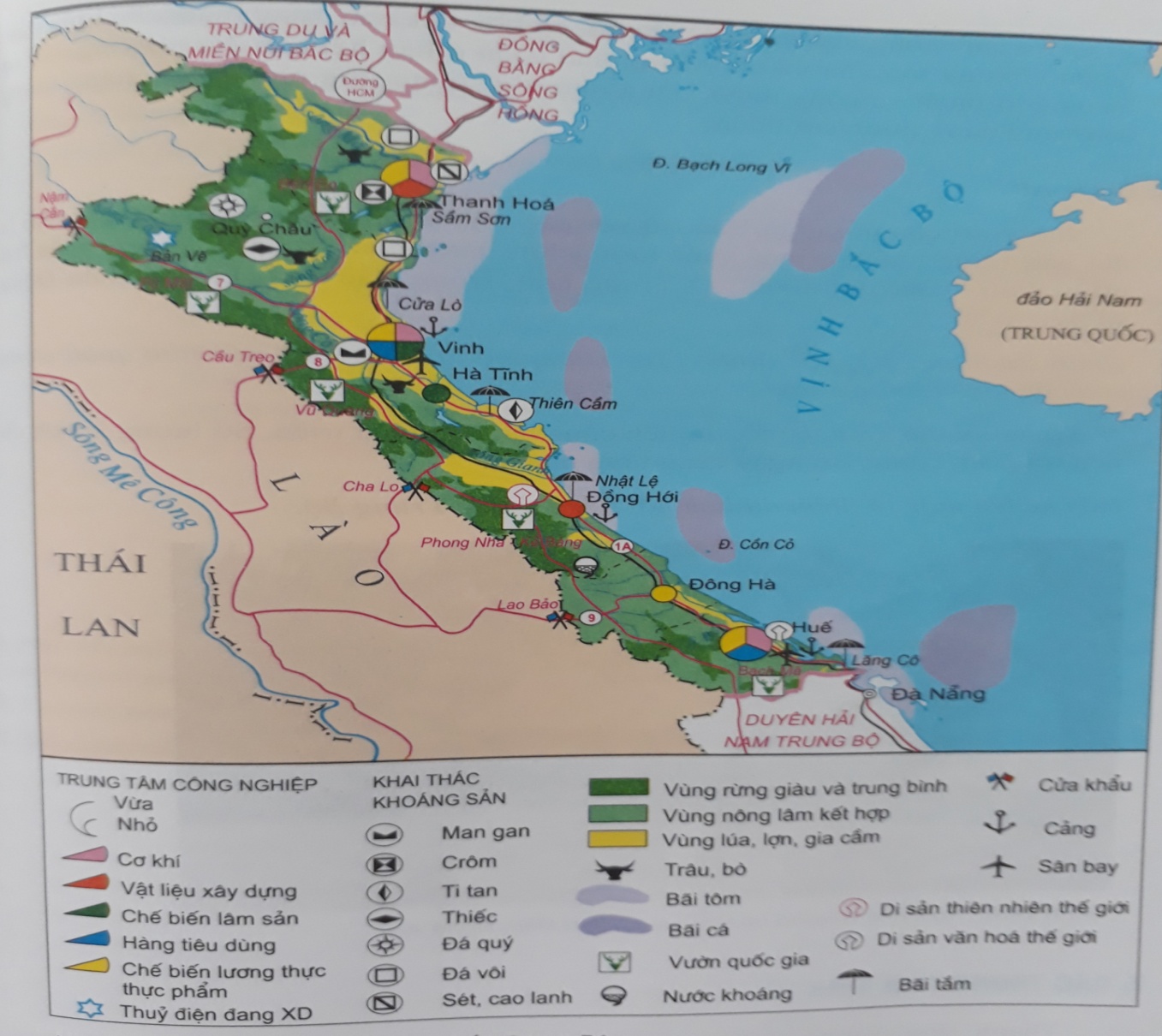 Thanh Hóa
Nghệ An
Hà Tĩnh
Nhóm 1:
 Sự phát triển và phân bố nông – lâm nghiệp của vùng
Hình 24.3. Lược đồ kinh tế vùng Bắc Trung Bộ
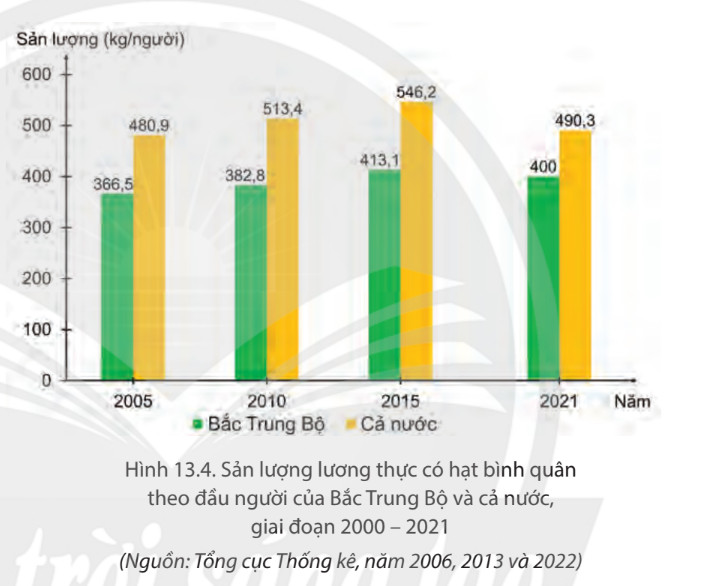 4. Đặc điểm và phát triển và phân bố kinh tế
a. Khái quát chung
b. Phát triển nông nghiệp – lâm nghiệp
- Nông nghiệp:
+ Trồng lúa ở ĐB Thanh-Nghệ- Tĩnh
+ Cây CN hàng năm:lạc, mía..ở vùng đất cát pha ven biển
+ Cây CN lâu năm, cây ăn quả ở khu gò đồi phía tây
+ Chăn nuôi trâu, bò ở phát triển mạnh ở Thanh Hóa, Nghệ An.
- Lâm nghiệp:là thế mạnh của vùng, diện tích rừng chiếm 
57,4% tập trung khu vực đồi núi phía tây.
Nhóm 2:
Phân tích thế mạnh về hoạt động du lịch của vùng
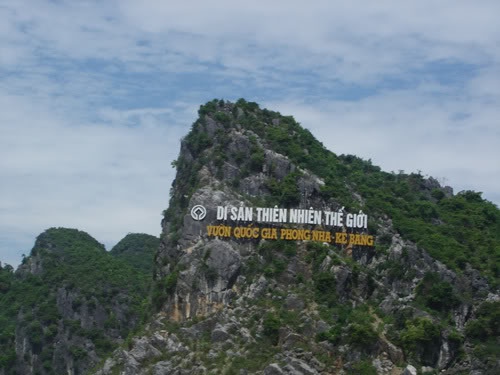 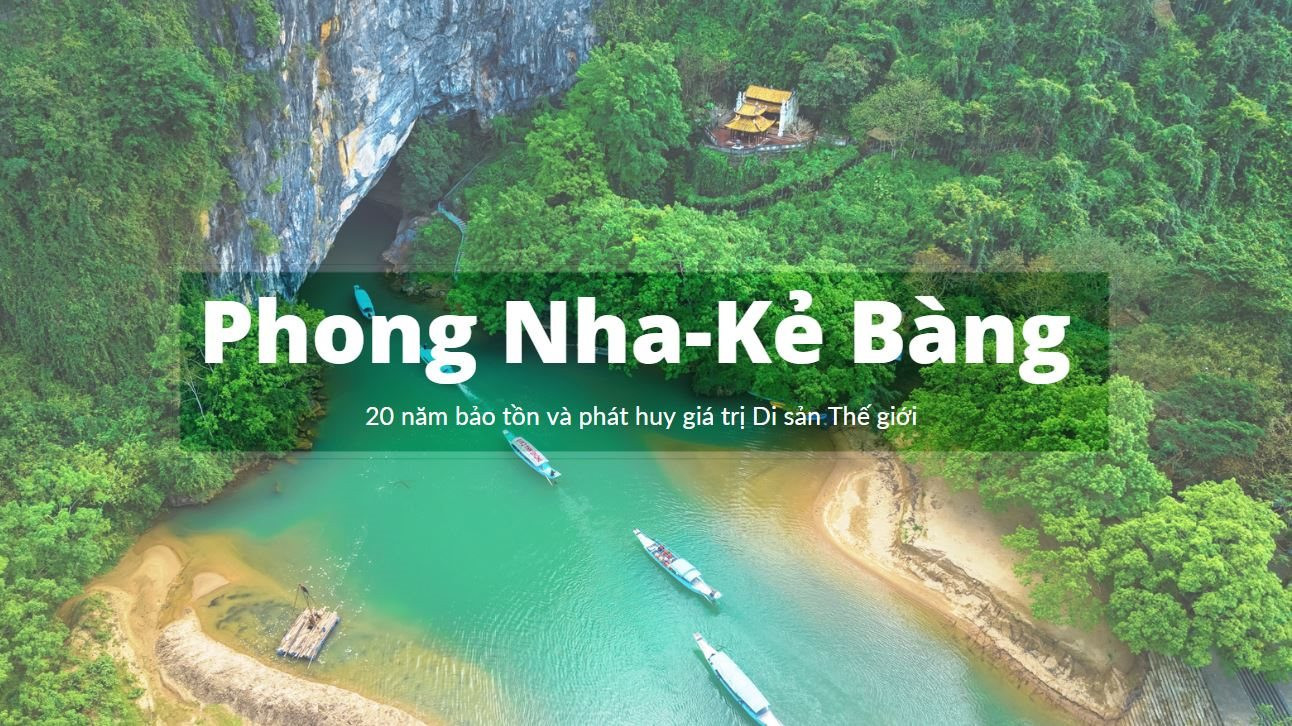 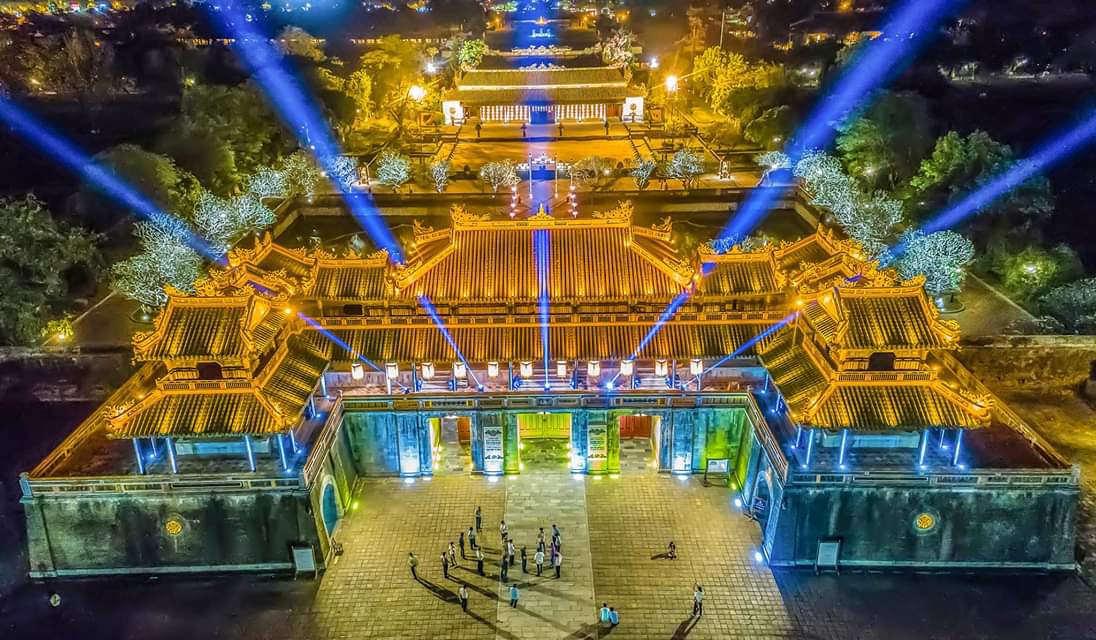 CỐ ĐÔ HUẾ
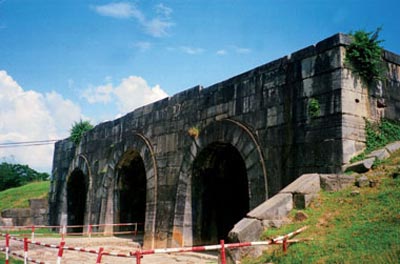 PHONG NHA KẼ BÀNG
THÀNH NHÀ HỒ - THANH HOÁ
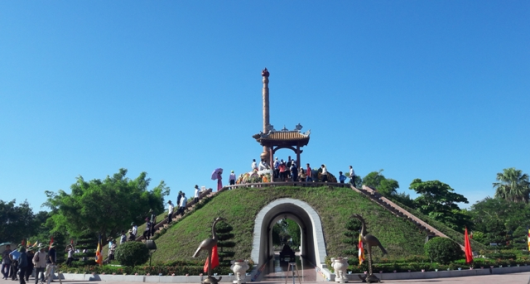 PHONG NHA KẼ BÀNG
THÀNH CỔ -QUẢNG TRỊ
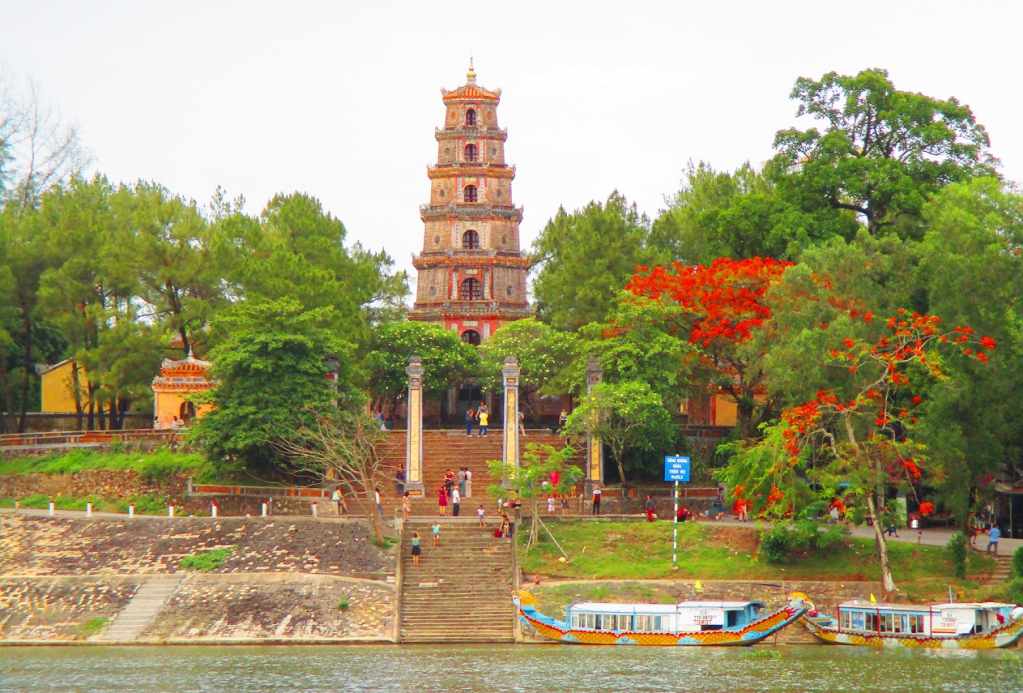 CHÙA THIÊN MỤ- 400 NĂM TUỔI Ở HUẾ
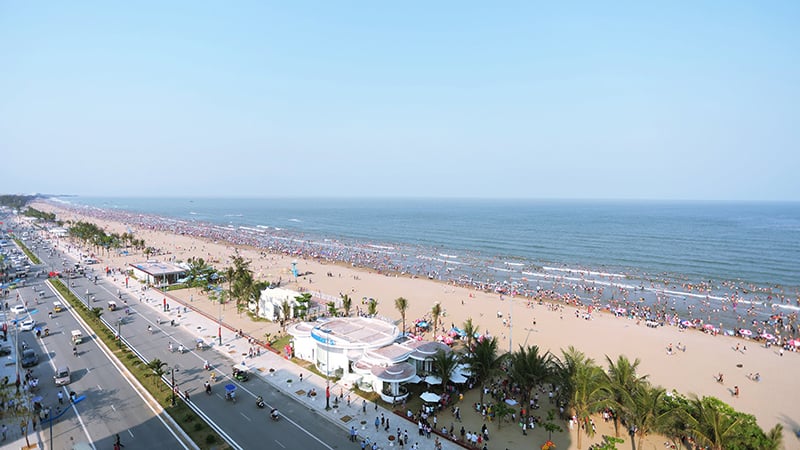 Biển Sầm Sơn_Thanh Hóa
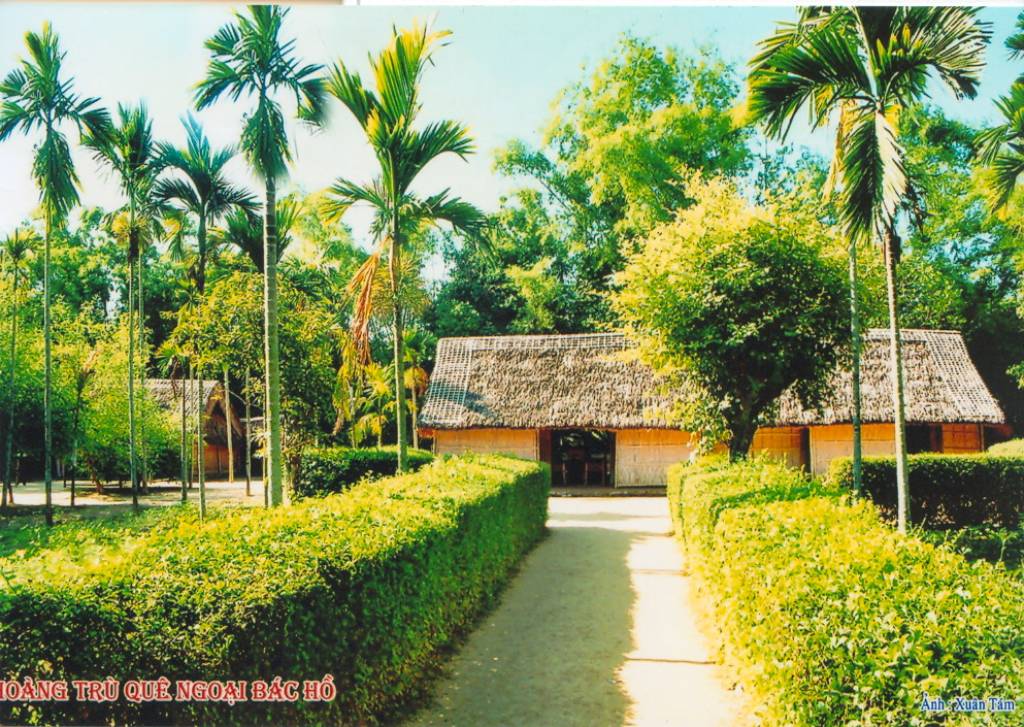 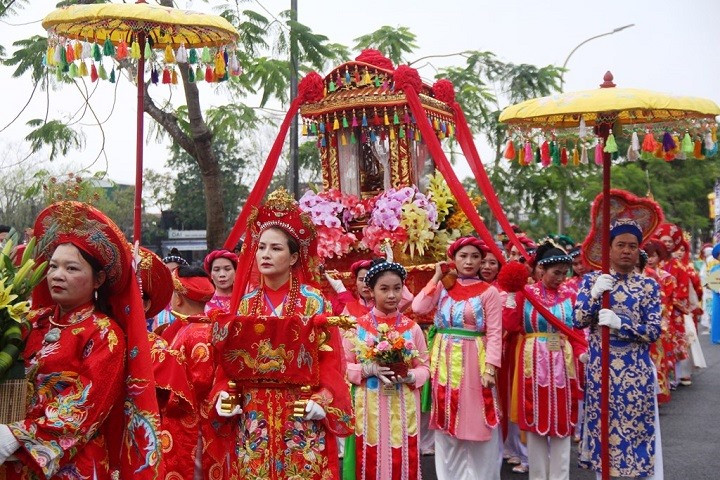 Lễ hội Điện Hòn Chén
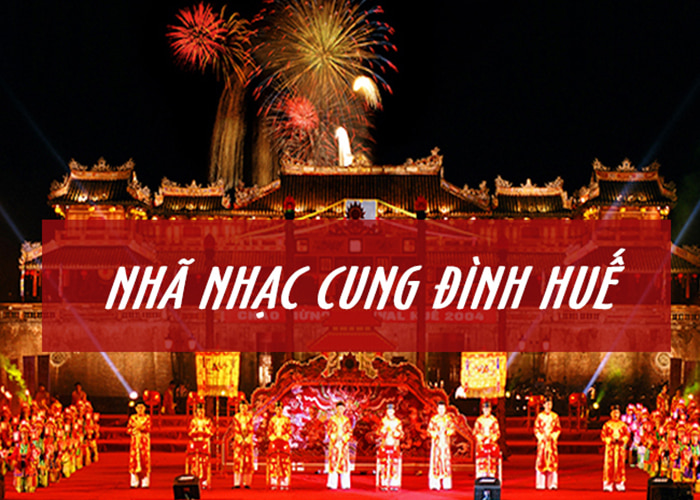 NHÃ NHẠC CUNG ĐÌNH HUẾ NĂM 2003 ĐƯỢC UNESCO CÔNG NHẬN KIỆT TÁC VĂN HOÁ PHI VẬT THỂ VÀ TRUYỀN KHẨU CỦA NHÂN LOẠI
4. Đặc điểm và phát triển và phân bố kinh tế
a/ Khái quát chung
b/ Phát triển nông nghiệp – lâm nghiệp
c/ Phát triển du lịch
Vùng có tiềm năng lớn trong phát triển du lịch
Các địa điểm du lịch nổi tiếng: Phong Nha – Kẻ Bàng, Cố đô Huế, Sầm Sơn...
Du lịch có bước phát triển nhanh.
Nhóm 3 :
Phân tích vấn đề phát triển kinh tế biển – đảo của vùng
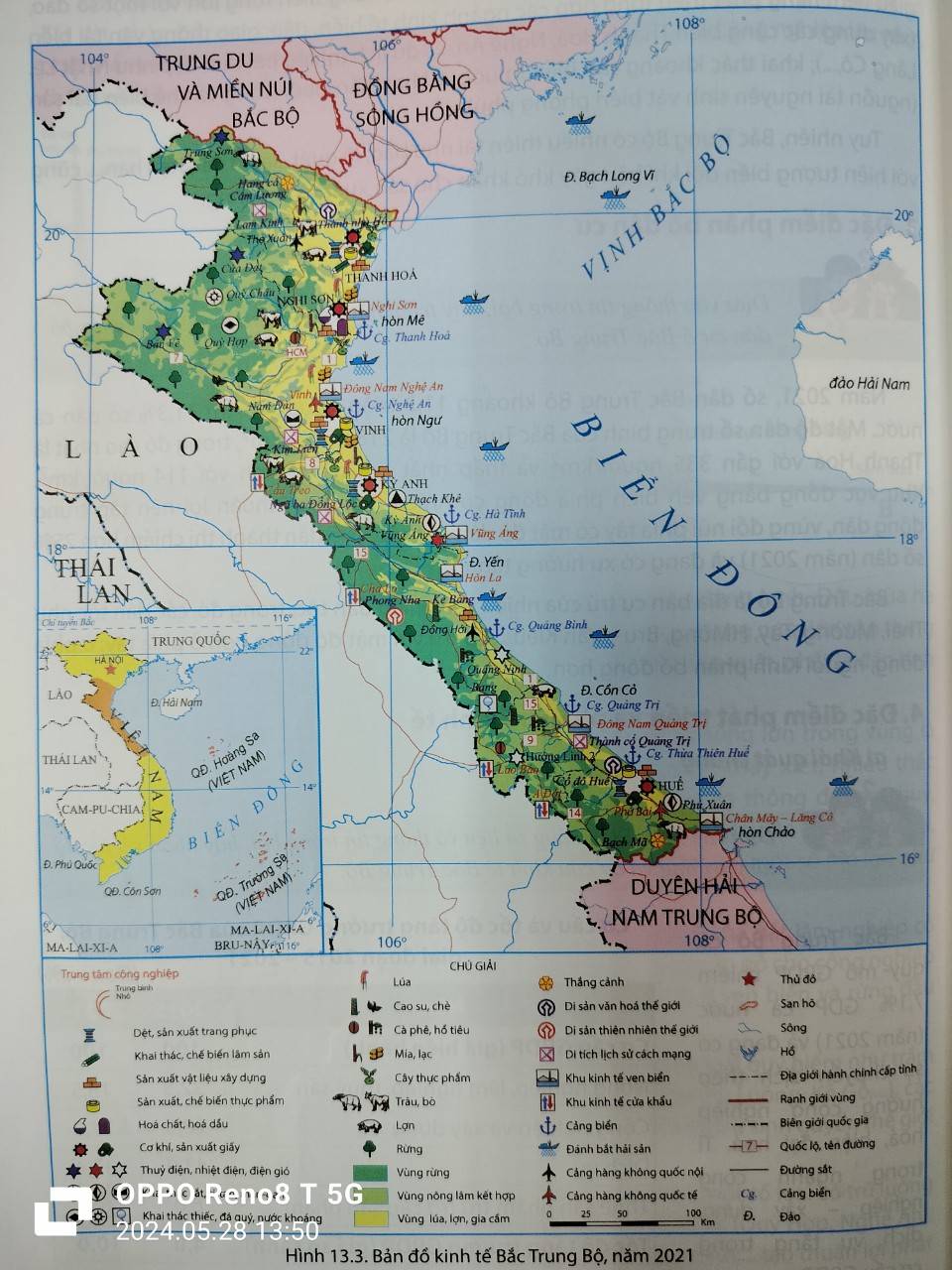 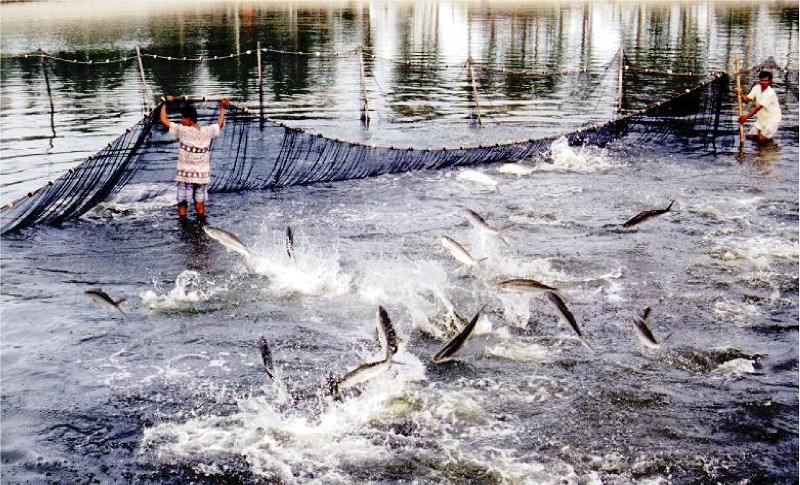 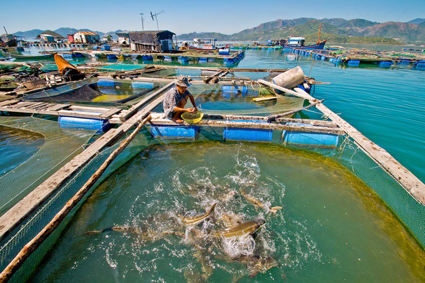 Khai thác, nuôi trồng và chế biến hải sản
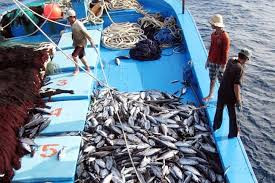 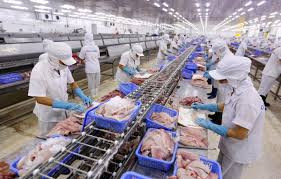 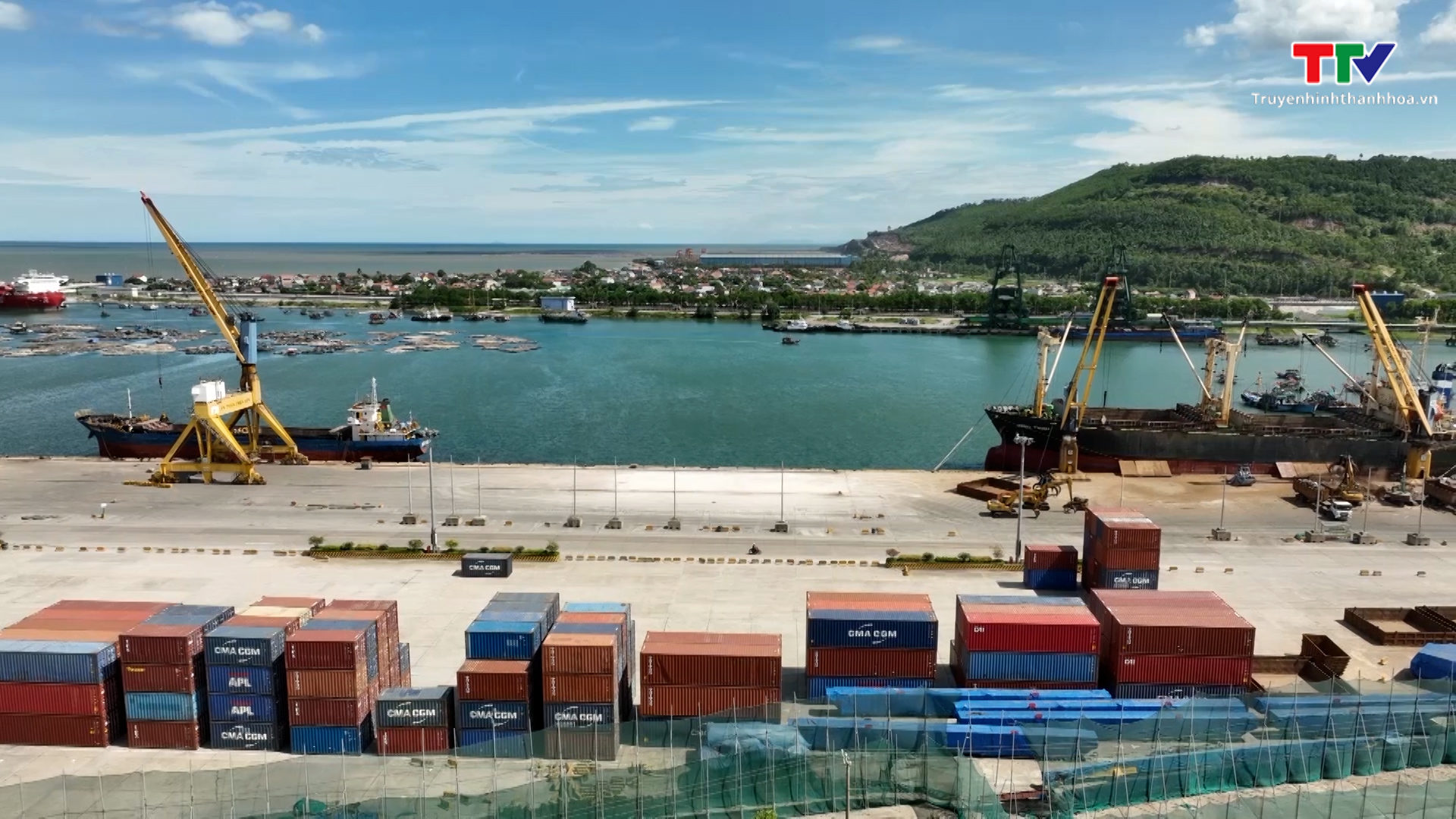 CẢNG NGHI SƠN_THANH HOÁ
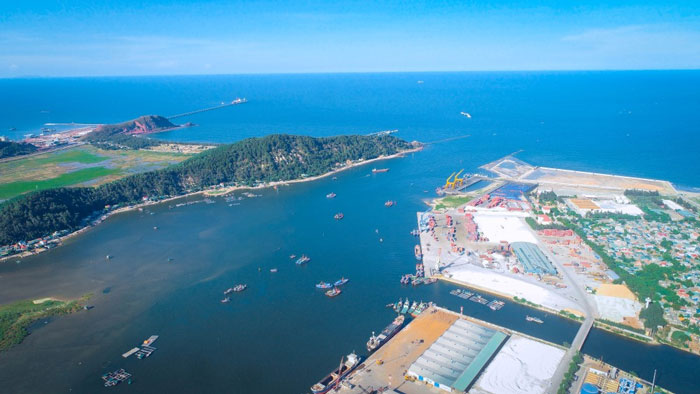 CẢNG CỬA LÒ_NGHỆ AN
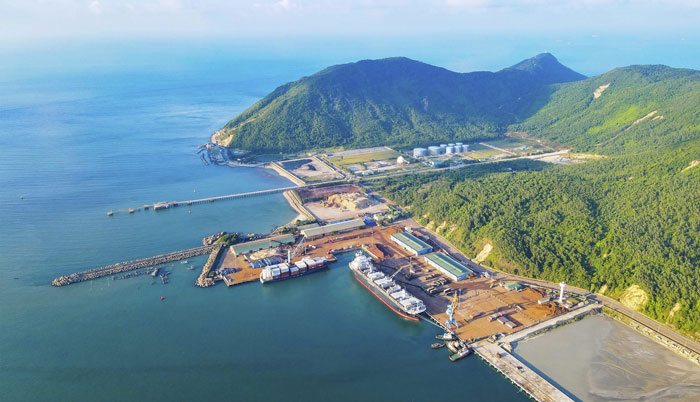 CẢNG VŨNG ÁNG_HÀ TĨNH
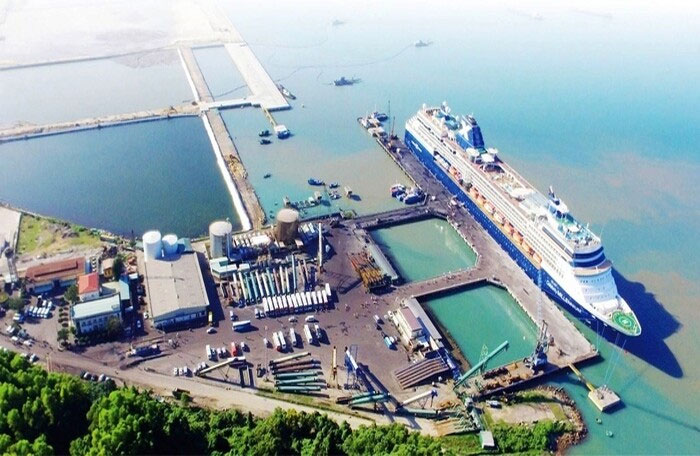 CẢNG CHÂN MÂY_THỪA THIÊN HUẾ
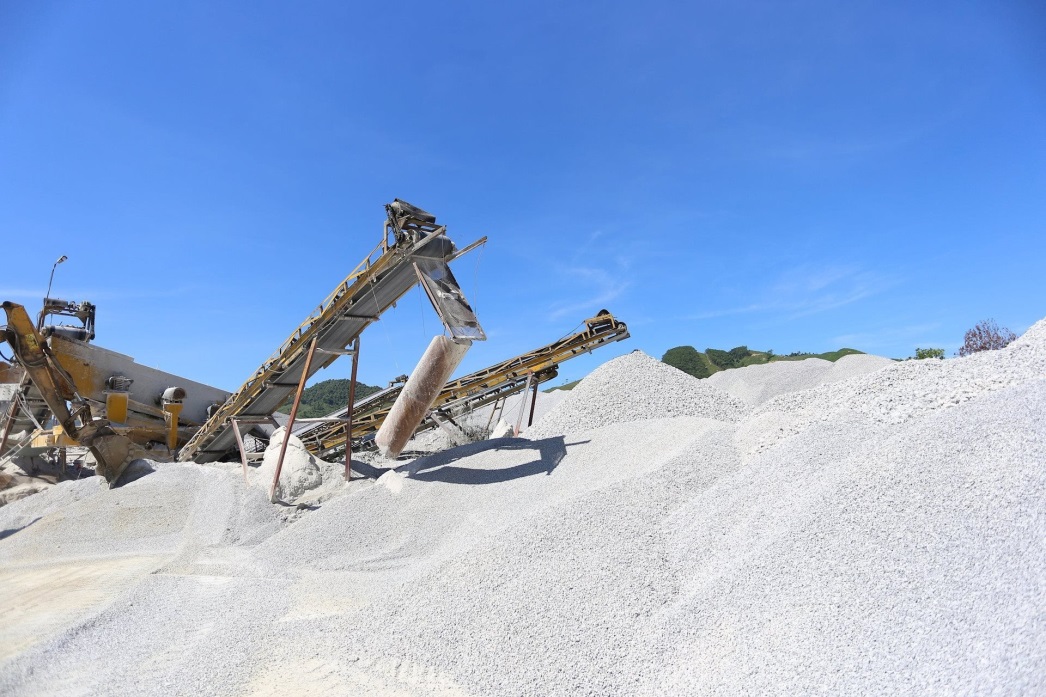 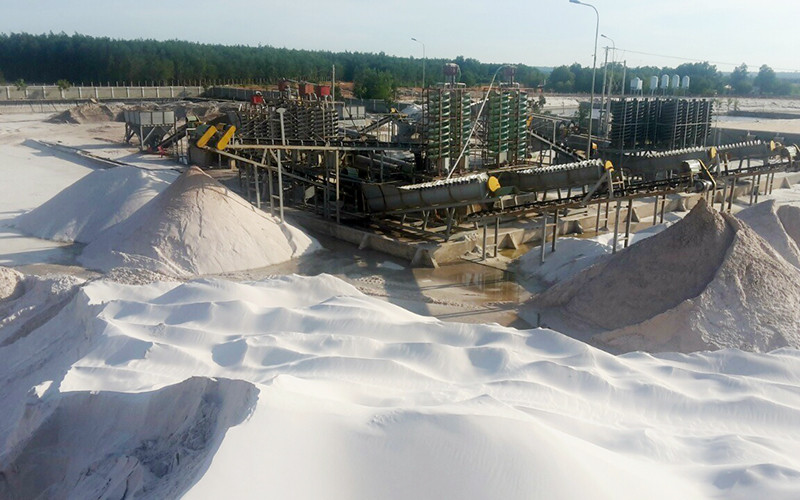 Khai thác khoáng sản biển
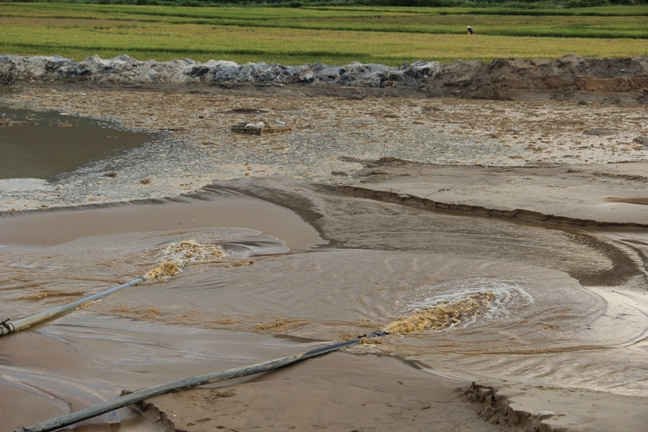 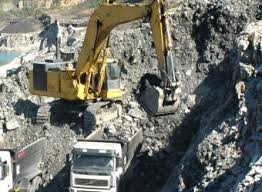 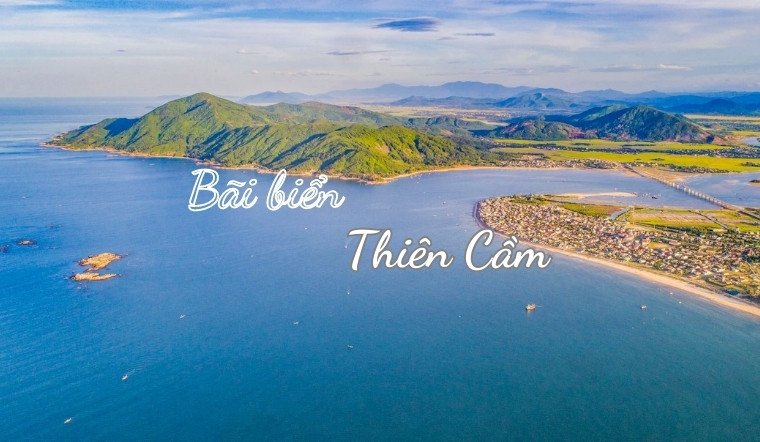 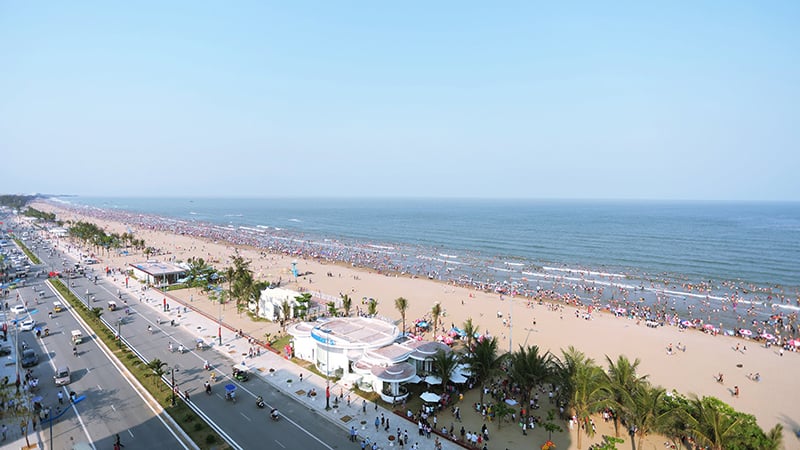 Biển Sầm Sơn_Thanh Hóa
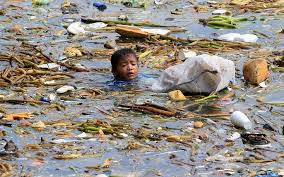 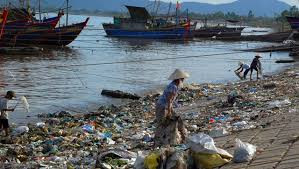 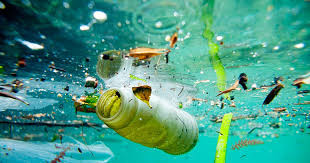 Những khó khăn trong 
phát triển kinh tế biển
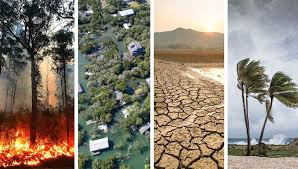 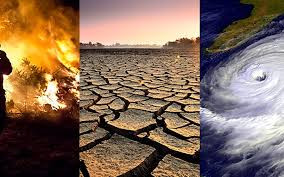 4. Đặc điểm và phát triển và phân bố kinh tế
a/ Khái quát chung
b/ Phát triển nông nghiệp – lâm nghiệp
c/ Phát triển du lịch
d/ Phát triển kinh tế biển đảo
Giàu tiềm năng phát tiển kinh tế biển, đảo: đường bờ biển dài, nhiều vịnh biển, bãi biển đẹp, nhiều bãi cá, tôm.
Các hoạt động khai thác, nuôi trồng và chế biến hải sản; giao thông vận tải biển; du lịch biển; khai thác khoáng sản biển;... ngày càng phát triển.
Tuy nhiên, vùng còn nhiều khó khăn trong phát triển kinh tế biển, đảo: thiên tai, biến đổi khí hậu...
Nhóm 4: Giải pháp tập trung phát triển bền vững kinh tế biển đảo?
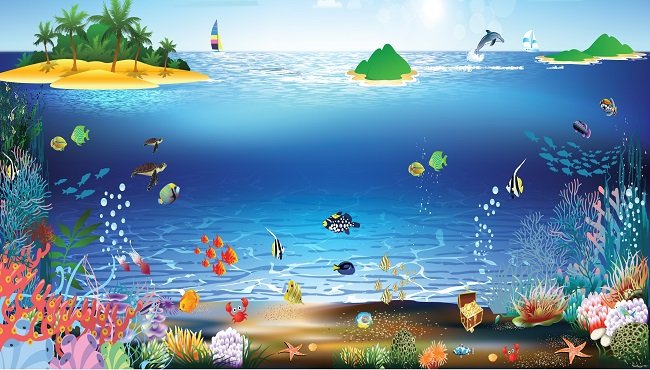 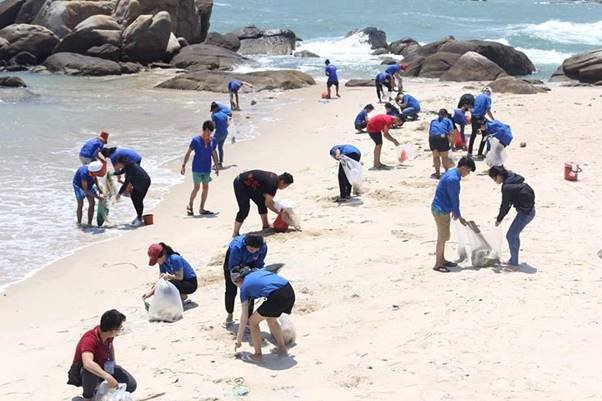 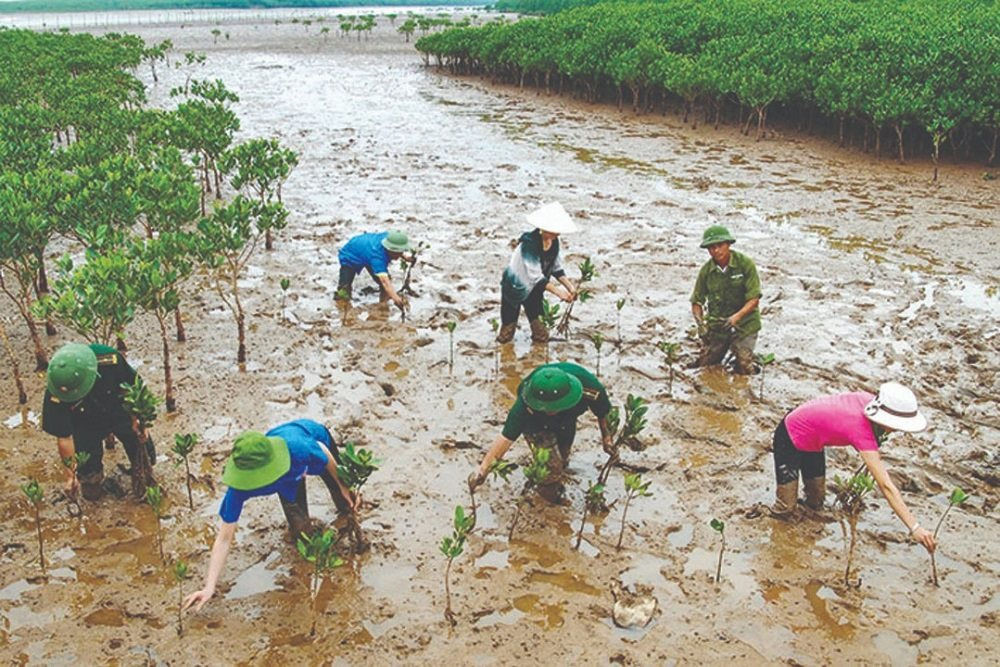 Biện pháp: 
	+ Sử dụng bền vững tài nguyên, bảo vệ hệ sinh thái.
	+ Tập trung khai thác xa bờ, nuôi trồng hải sản
	+ Phát triển hệ thống cảng biển liên vùng và quốc tế; trung tâm du lịch nghỉ dưỡng chất lượng cao...
	+ Đẩy mạnh công tác nghiên cứu, phòng chống ứng phó biến đổi khí hậu.
	+ Tăng cường quản lí tổng hợp tài nguyên bảo vệ môi 	trường biển đảo.
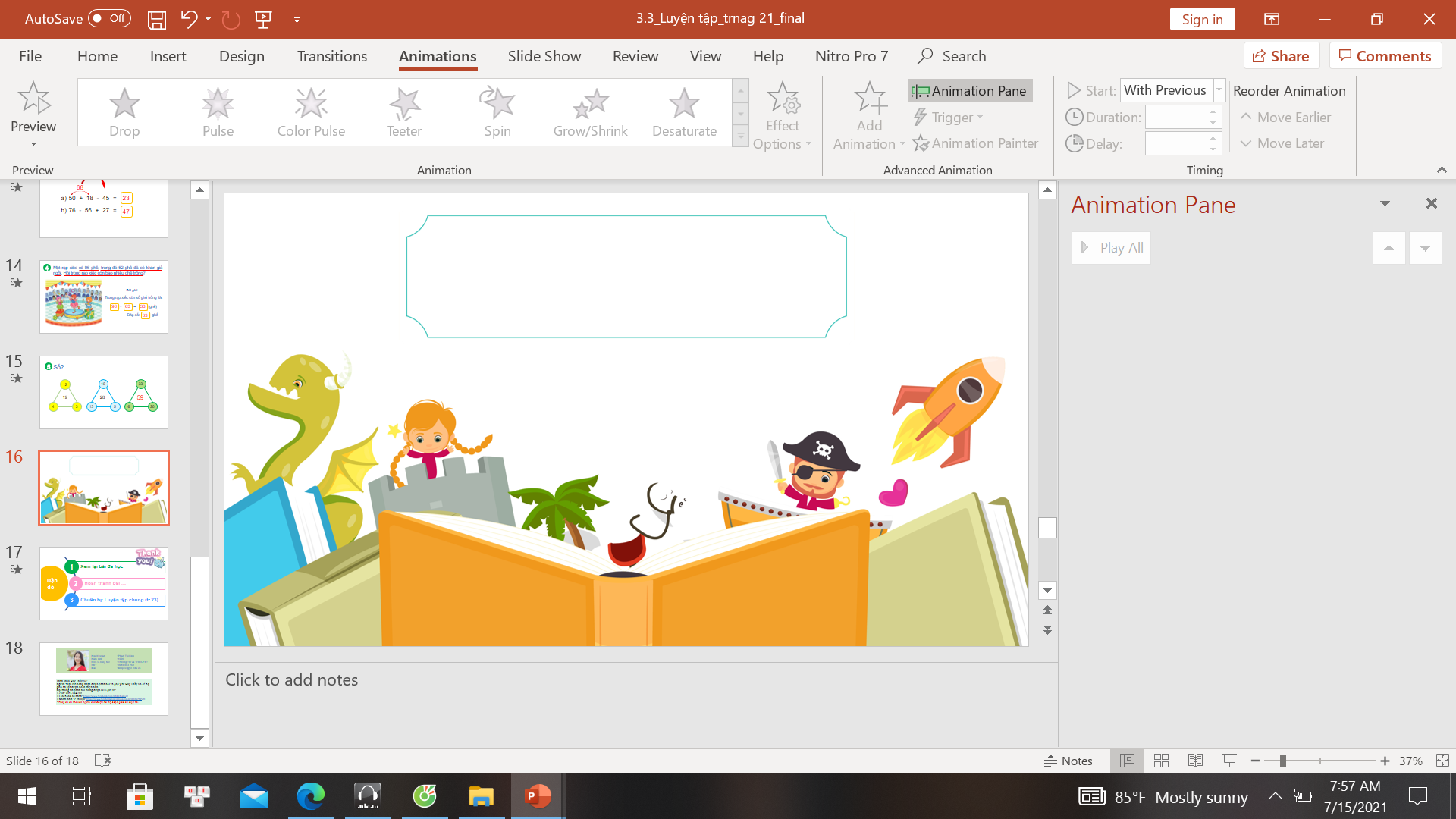 LUYỆN TẬP
 VÀ VẬN DỤNG
HỘP QUÀ BÍ MẬT
?
?
?
?
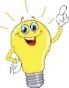 Câu 1. Phía bắc của Bắc Trung Bộ tiếp giáp với dãy núi nào?
B. Bạch Mã
Tam Điệp
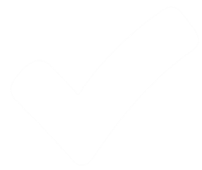 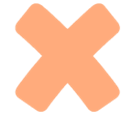 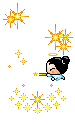 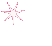 C.Hoành Sơn
D. Trường Sơn Bắc
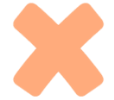 Một điểm cộng
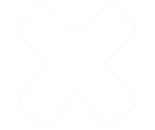 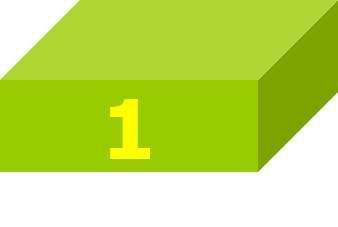 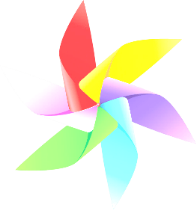 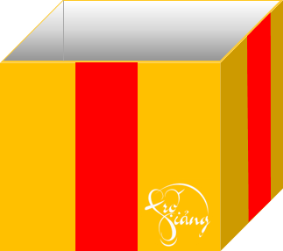 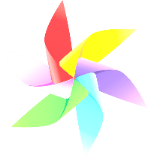 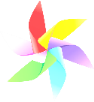 [Speaker Notes: Click bóng đèn để đến bài mới]
HỘP QUÀ BÍ MẬT
?
?
?
?
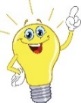 Câu 2. Địa danh ở vùng Bắc Trung Bộ được UNESCO công nhận là di sản thiên nhiên thế giới?
B. Phố cổ Hội An
Cố đô Huế
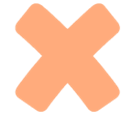 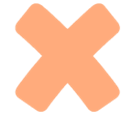 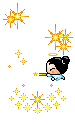 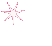 C. Di tích Mỹ Sơn
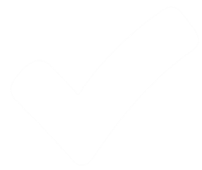 D. Phong Nha – Kẻ Bàng
Một tràng pháo tay
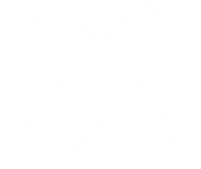 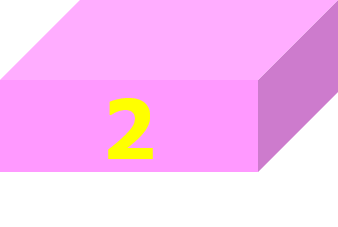 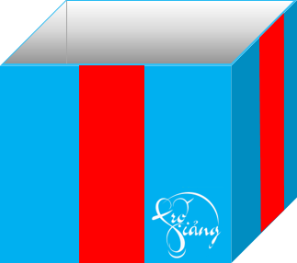 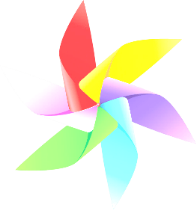 HỘP QUÀ BÍ MẬT
?
?
?
?
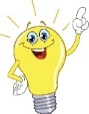 Câu 3. Một trong những khó khăn lớn nhất về tự nhiên ảnh hưởng đến kinh tế-xã hội vùng BTB là
8
A. Mật độ dân cư thấp
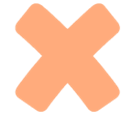 B. Thường xuyên xảy ra thiên tai
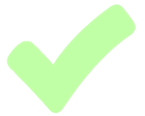 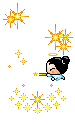 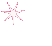 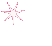 D. Tài nguyên khoáng sản hạn chế
C. Cơ sở hạ tầng yếu kém
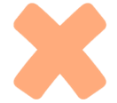 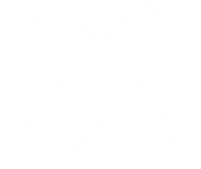 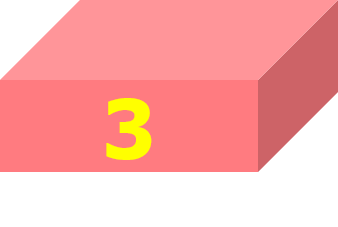 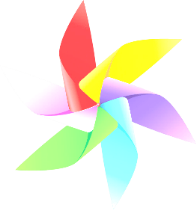 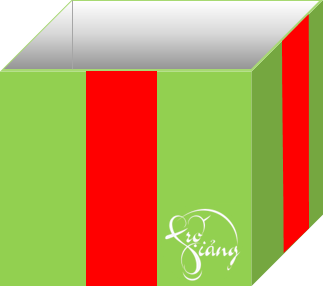 ?
?
?
HỘP QUÀ BÍ MẬT
?
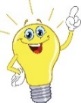 Câu 4. Bắc Trung Bộ không giáp với vùng
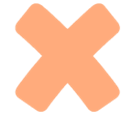 B. Duyên hải NTB
A. Trung du và miền núi Bắc Bộ
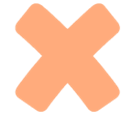 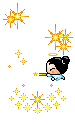 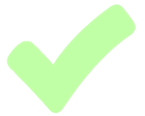 C. Tây Nguyên
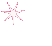 D. ĐB Sông Hồng
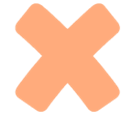 7
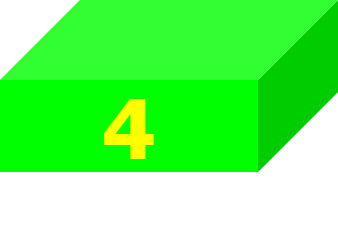 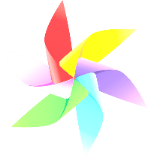 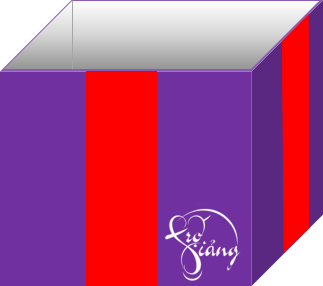 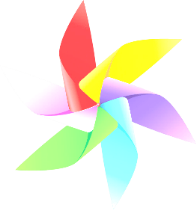 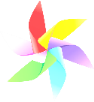 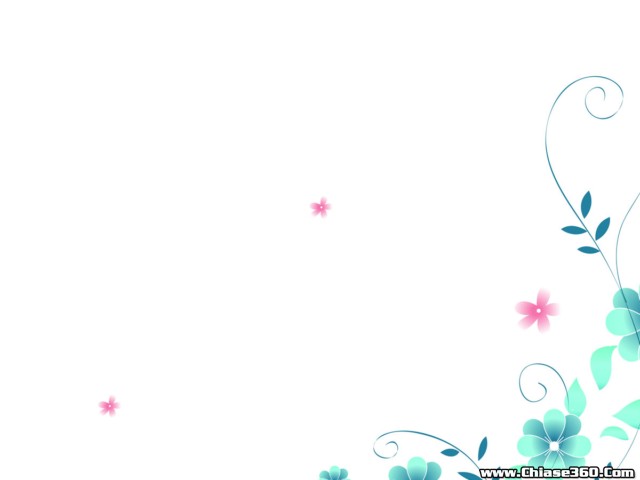 VẬN DỤNG
Xem video và giới thiệu về các địa điểm 
du lịch nổi tiếng của khu vực Bắc Trung bộ
CÁC ĐỊA DANH DU LỊCH NỔI TIẾNG CỦA 
KHU VỰC BẮC TRUNG BỘ
https://www.youtube.com/watch?v=TBKQmg7rI_U&t=446s
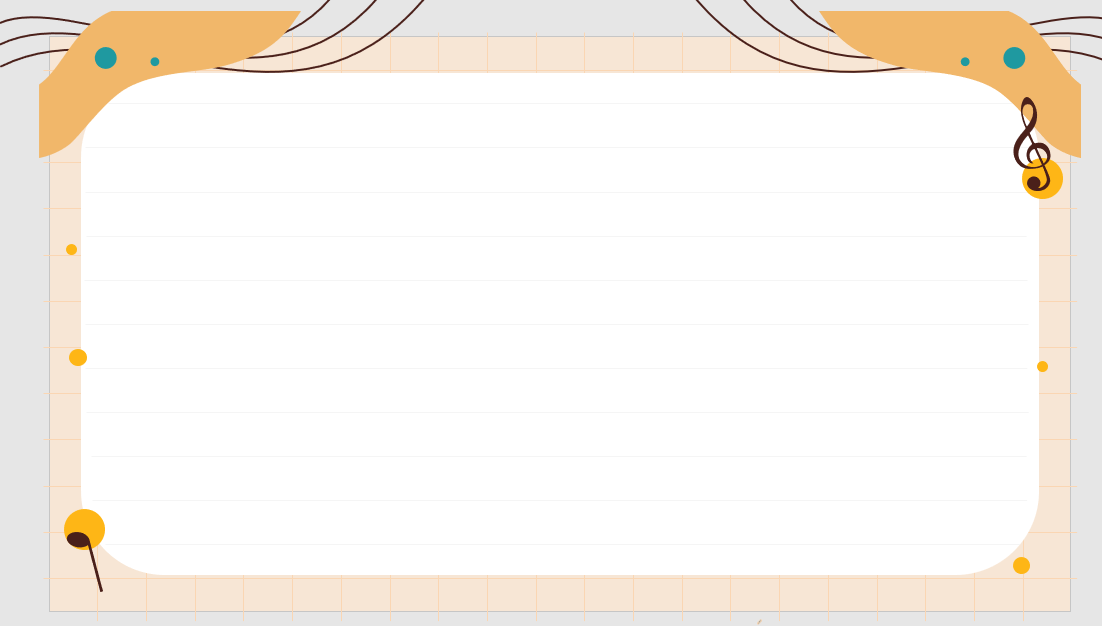 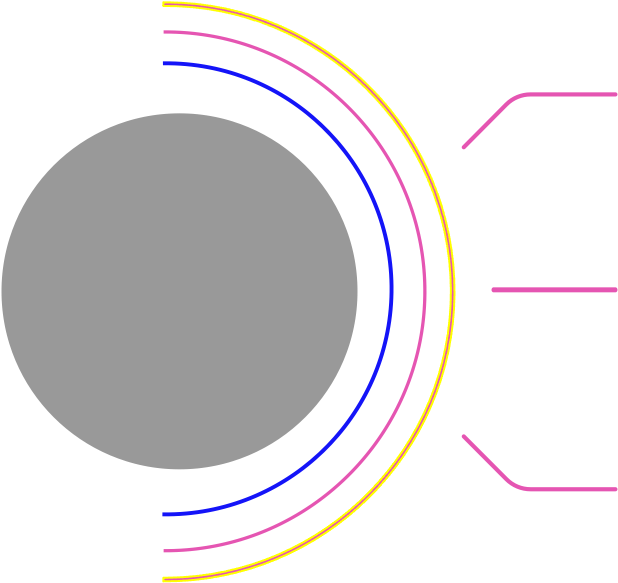 1
Ôn lại bài học
2
DẶN DÒ
Hoàn thành bài tập vận dụng
3
Chuẩn bị bài 14
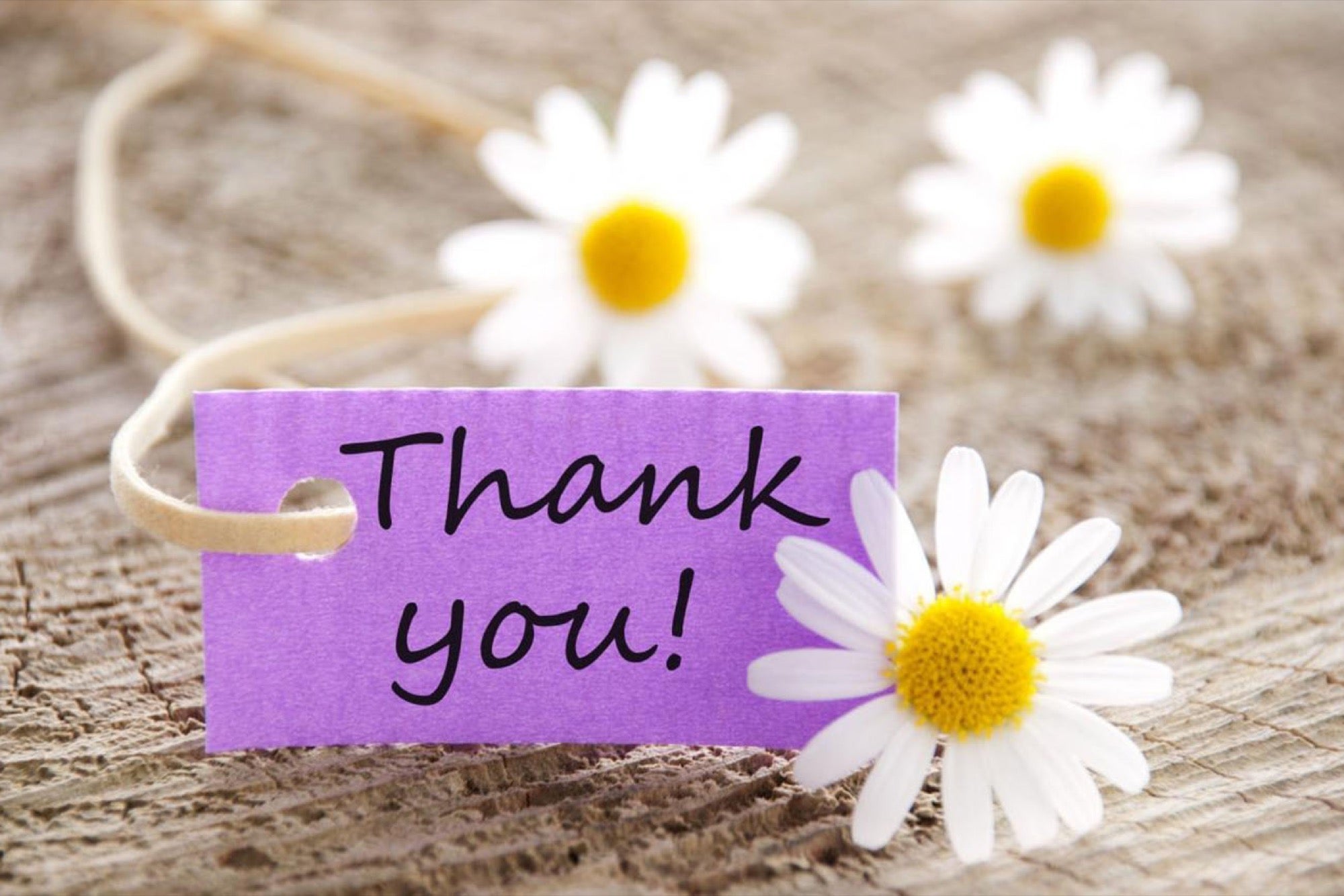